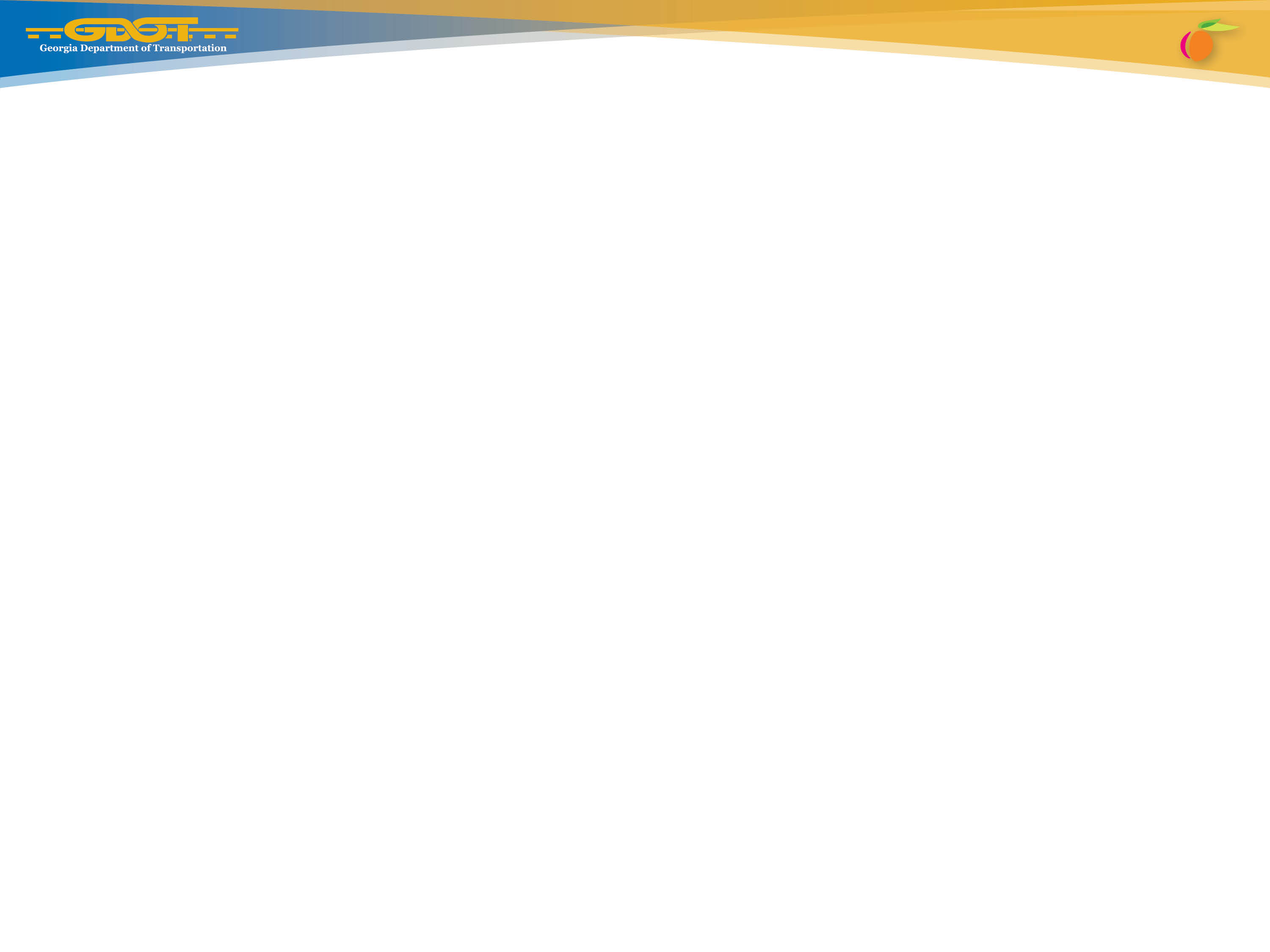 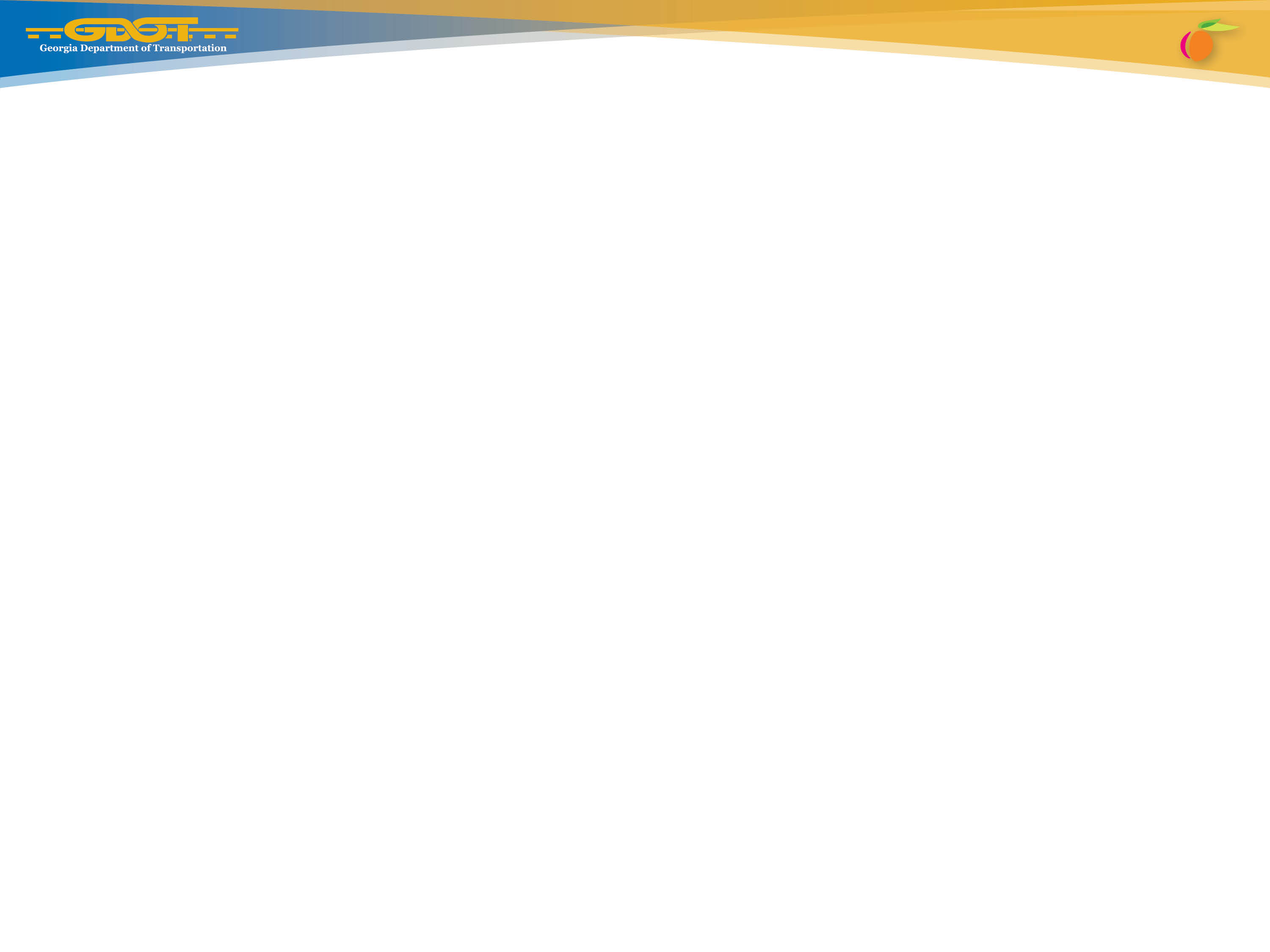 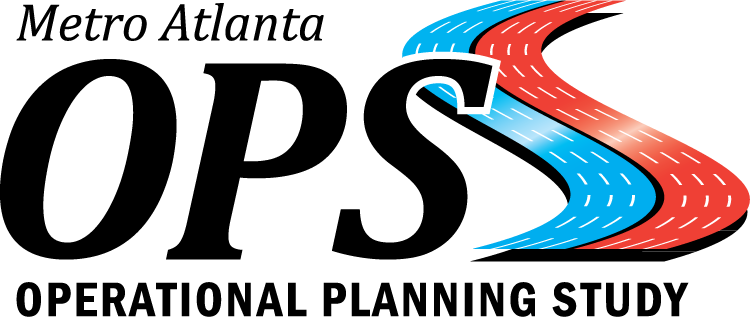 2015GDOT PowerPointTitle Page
Project Prioritization Tool for Operational Planning Study
15th TRB National Transportation Planning Applications Conference
Kyle Mote, GDOT PM
Keli Kemp, AICP, HNTB PM
Chandra Khare, HNTB Task Leader

May 19, 2015
Sub TitlesBody Text
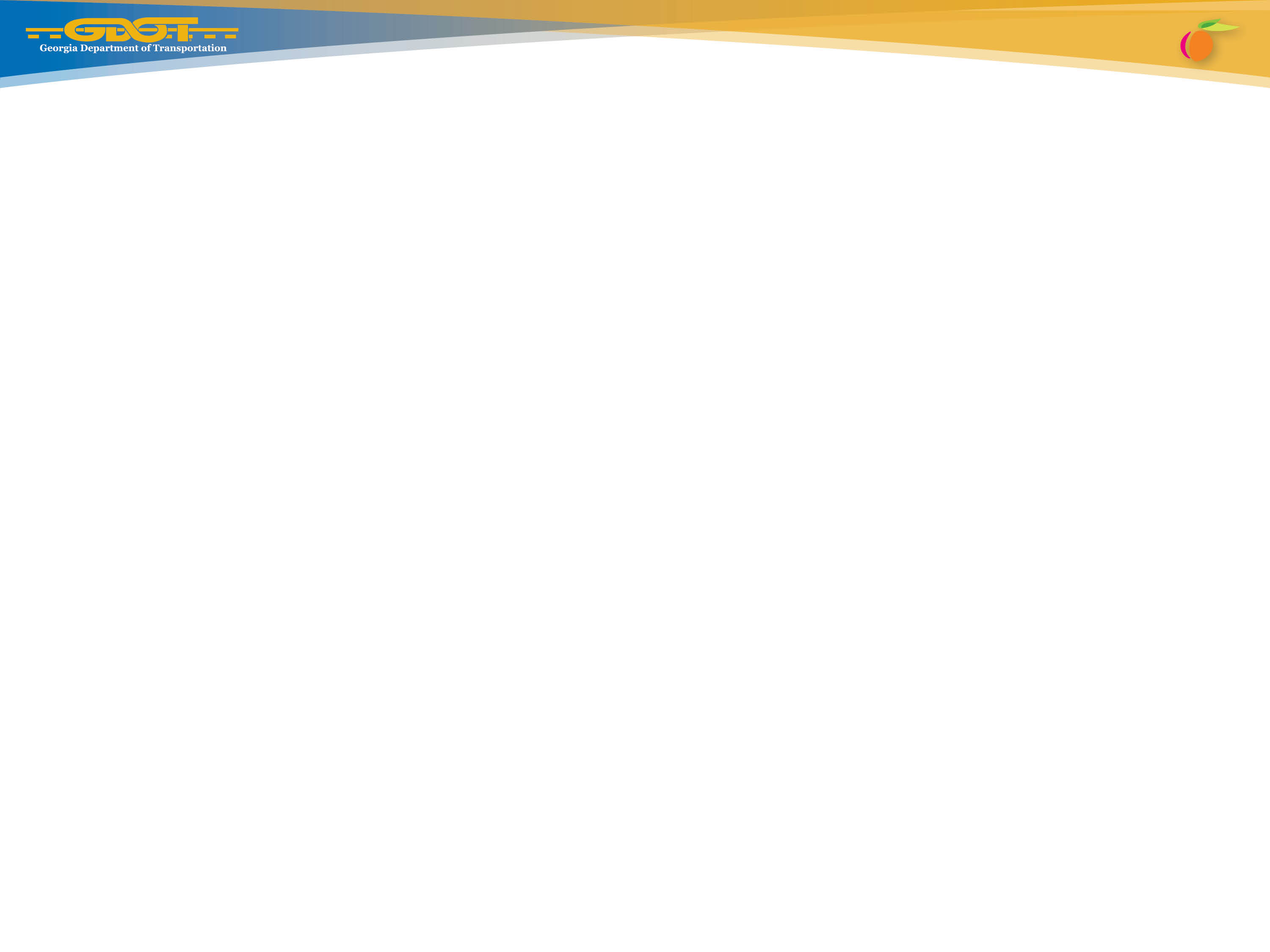 Agenda
Overview of OPS
Bottlenecks and projects
OPS Project Prioritization Tool
Project prioritization framework (goals, themes, and performance measures)
Tool overview
Project ranking and sensitivity analysis
Findings and Recommendations
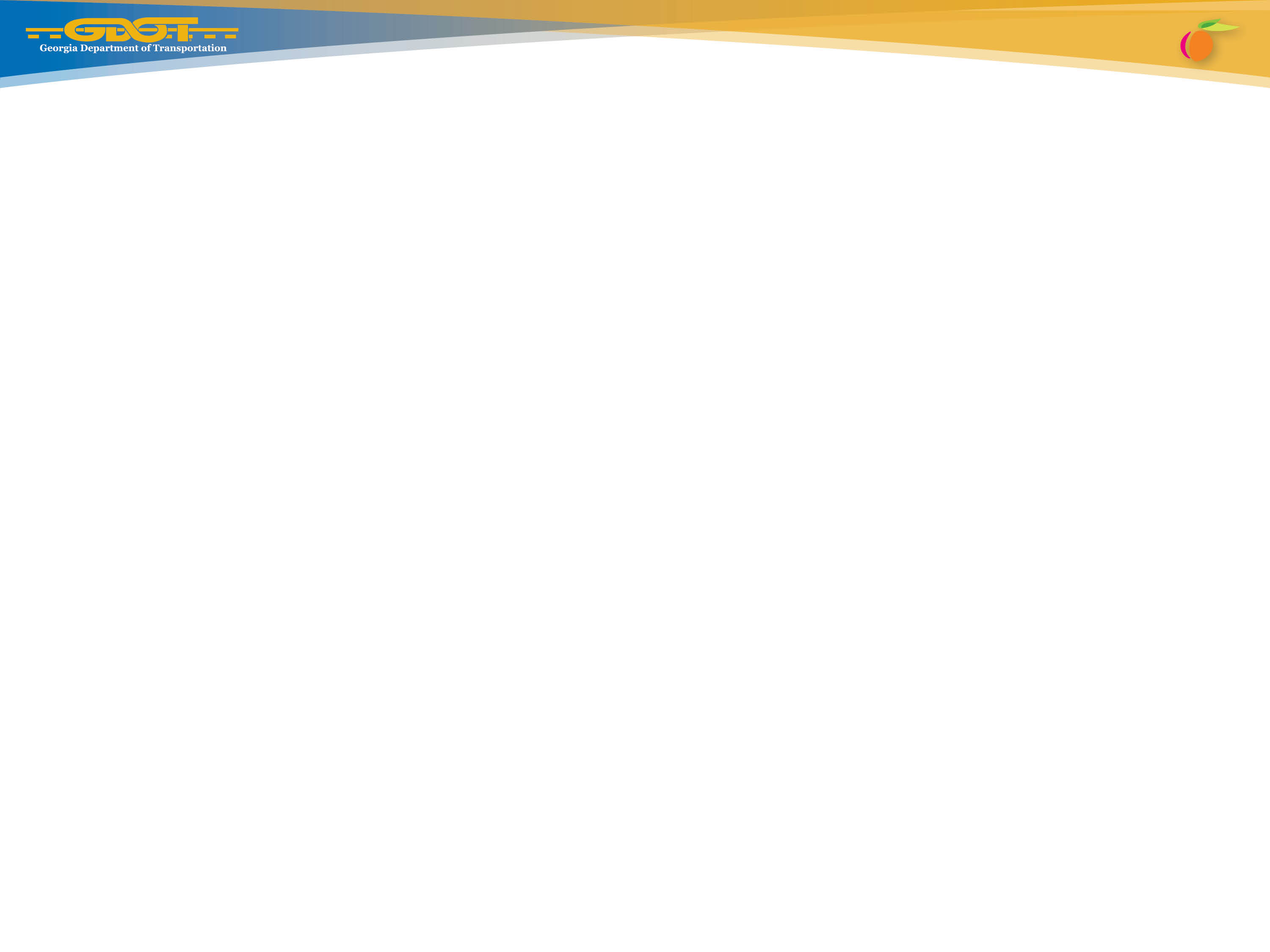 Overview of OPS
Operational assessment of the interstate and limited-access system in the metro Atlanta region
Identify bottleneck areas 
Identify and evaluate potential low-cost improvements
Quick implementation – 6 months to 5 years
Document a prioritized list of operational projects
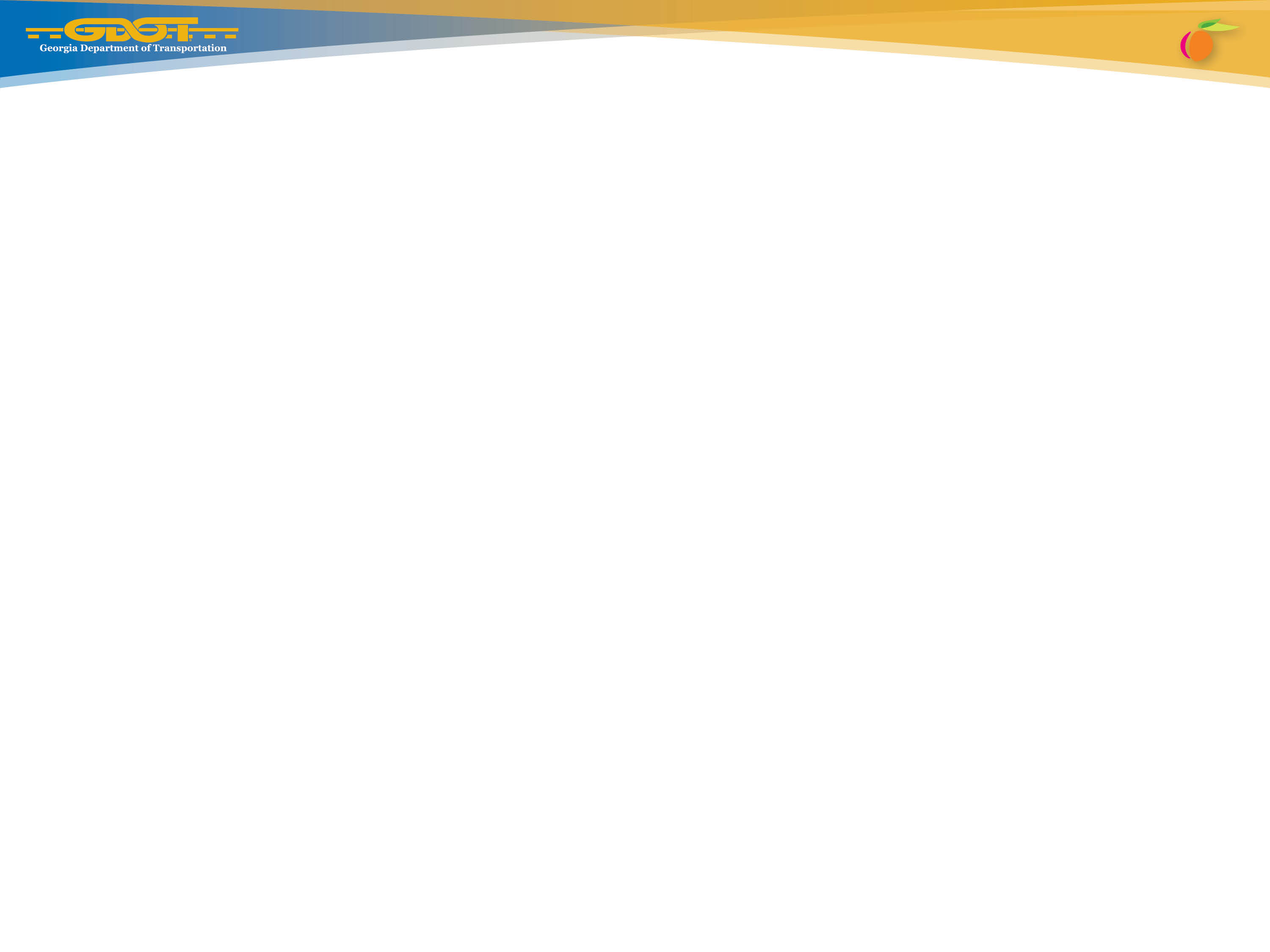 Study Area
All limited access facilities in Metro Atlanta
Emphasis on improving the Interstate mainline
22 Corridors
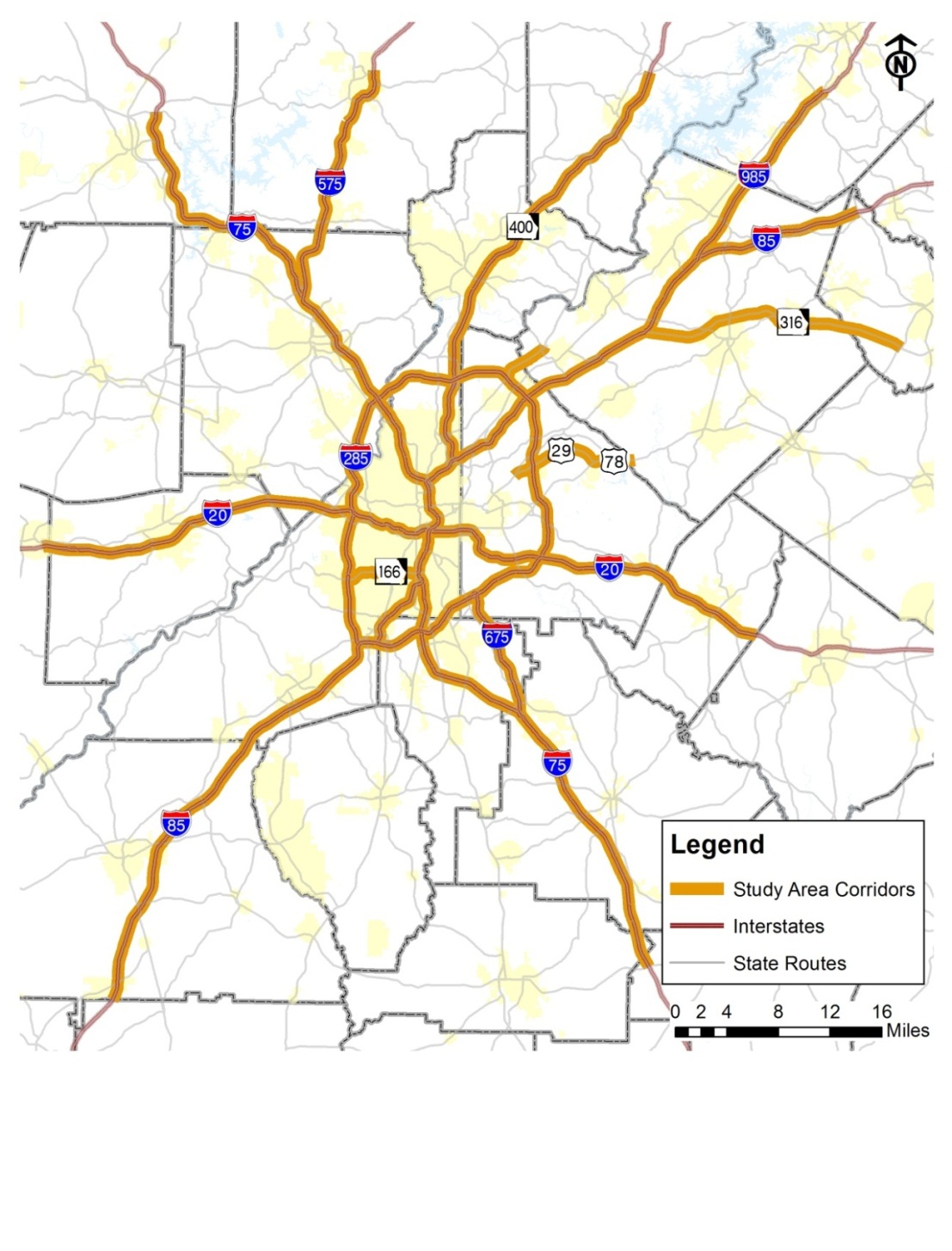 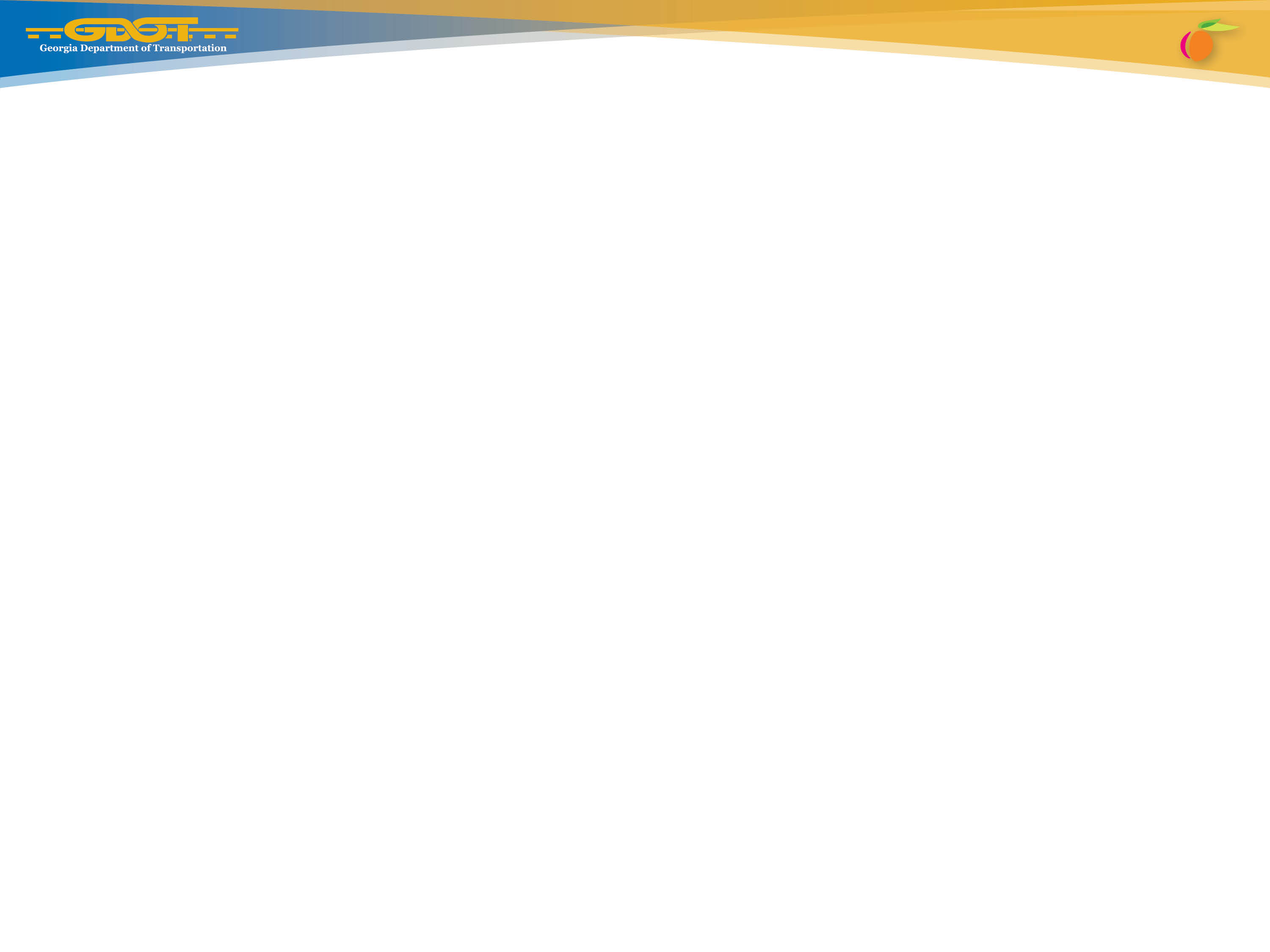 Identified Bottleneck Locations
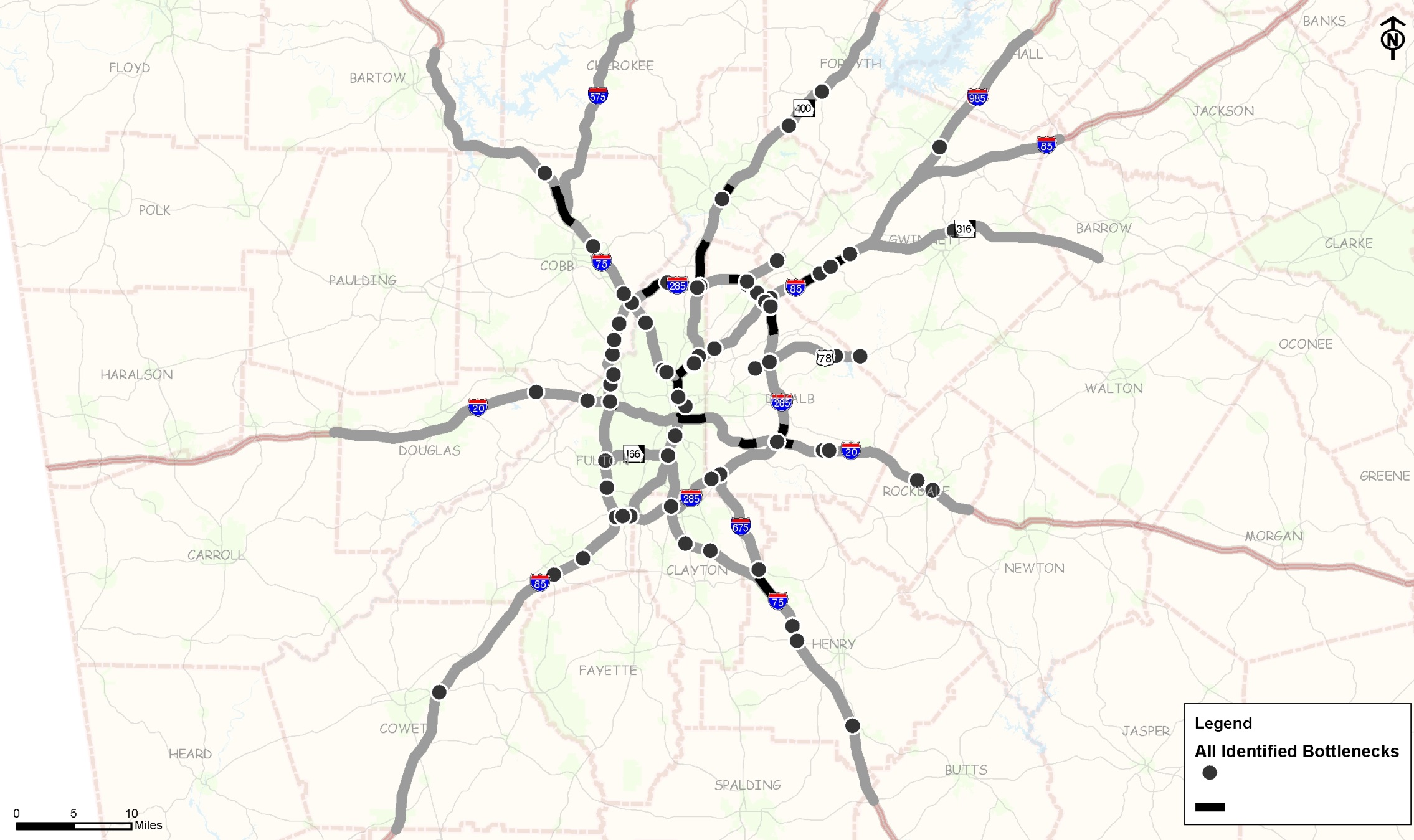 129 bottlenecks
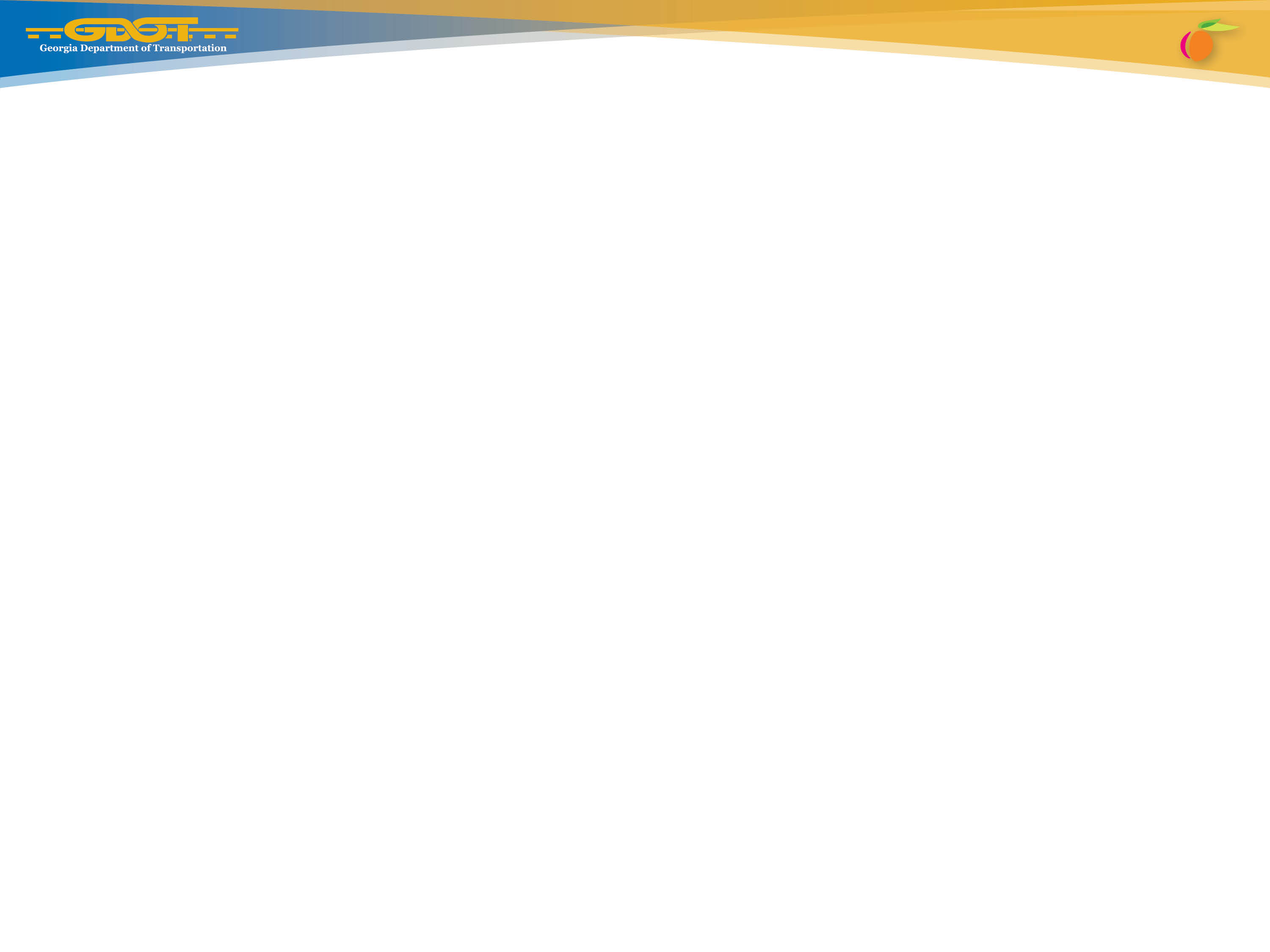 Projects
74 projects at 
60 locations
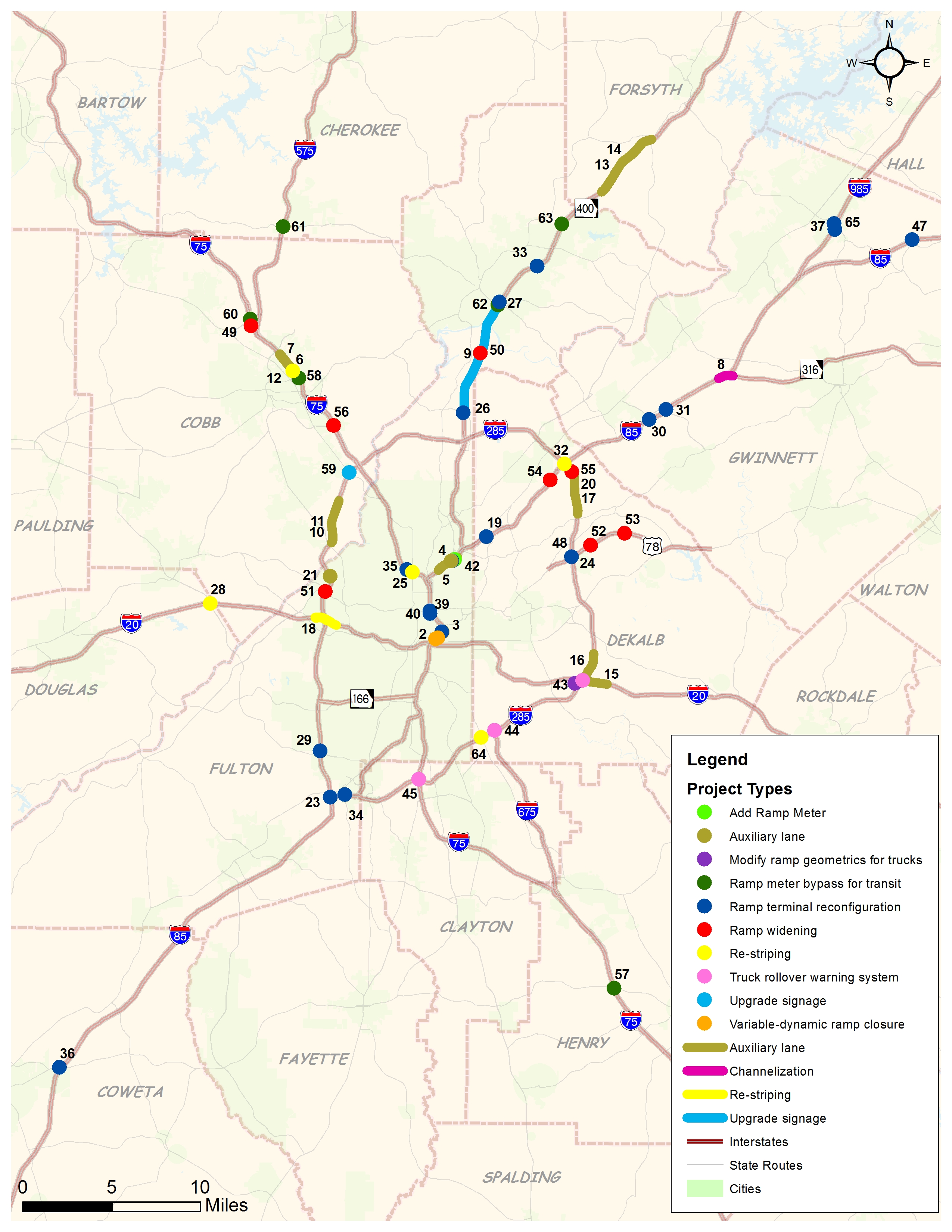 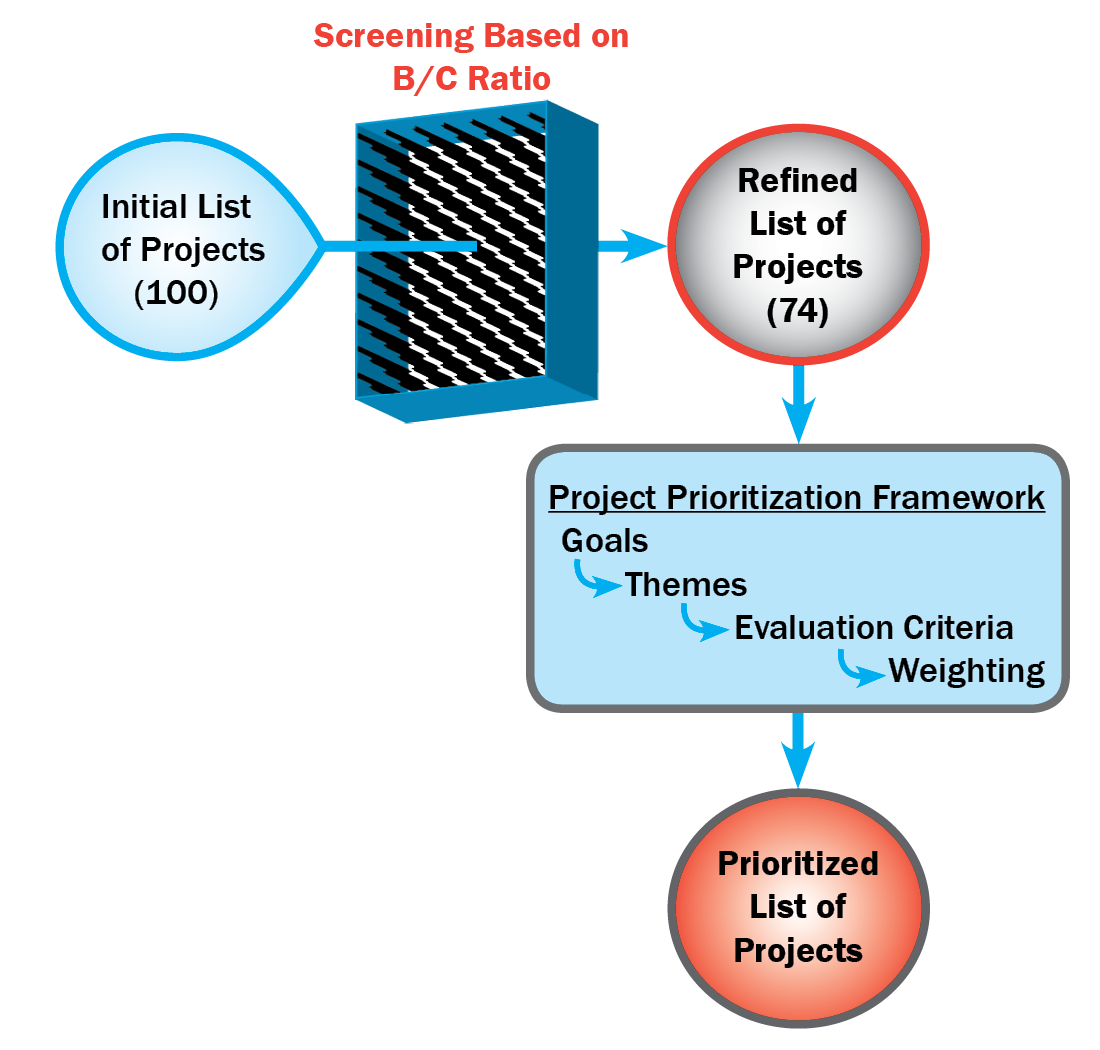 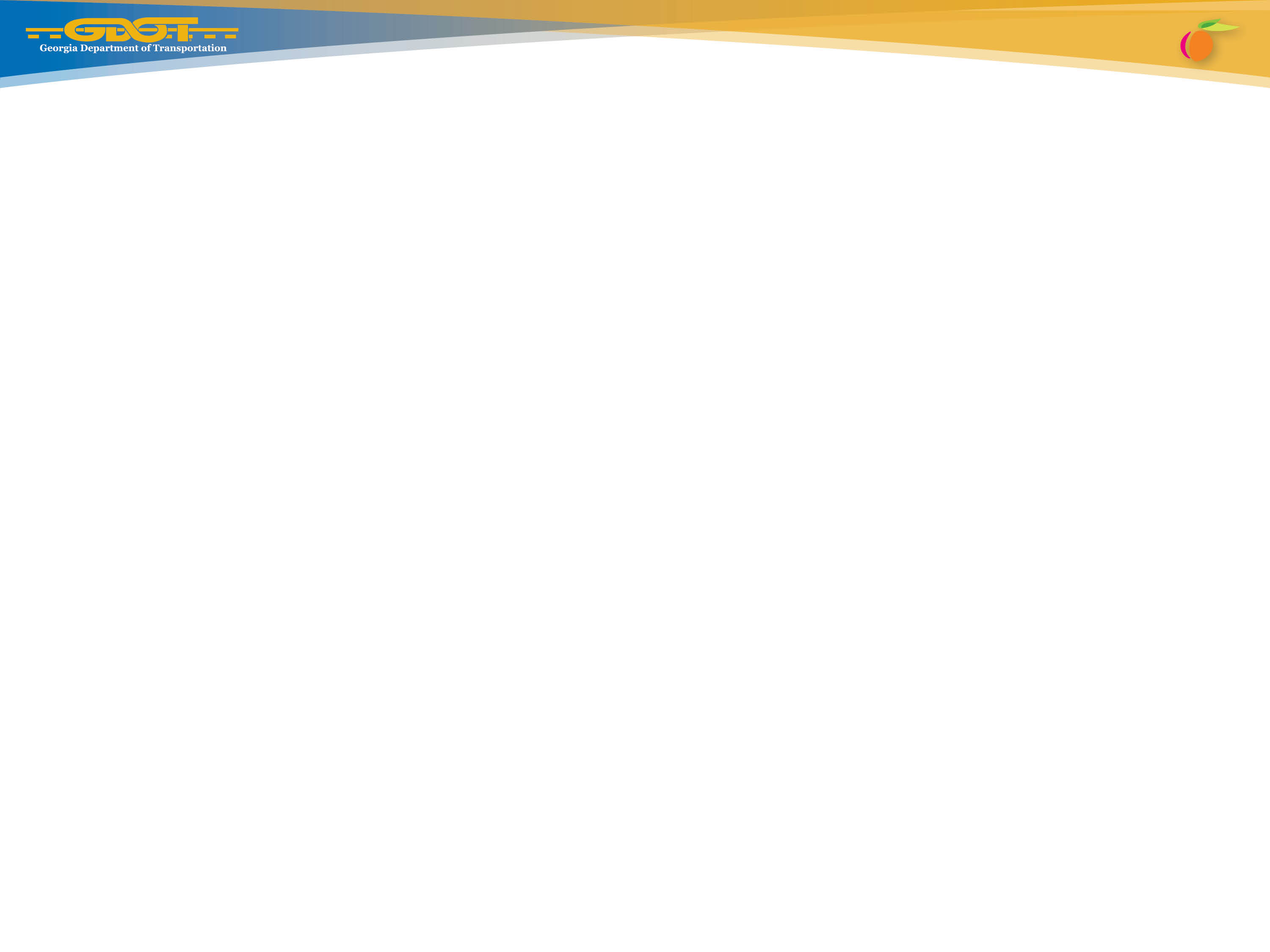 Project Prioritization Framework – 
Development of OPS Goals
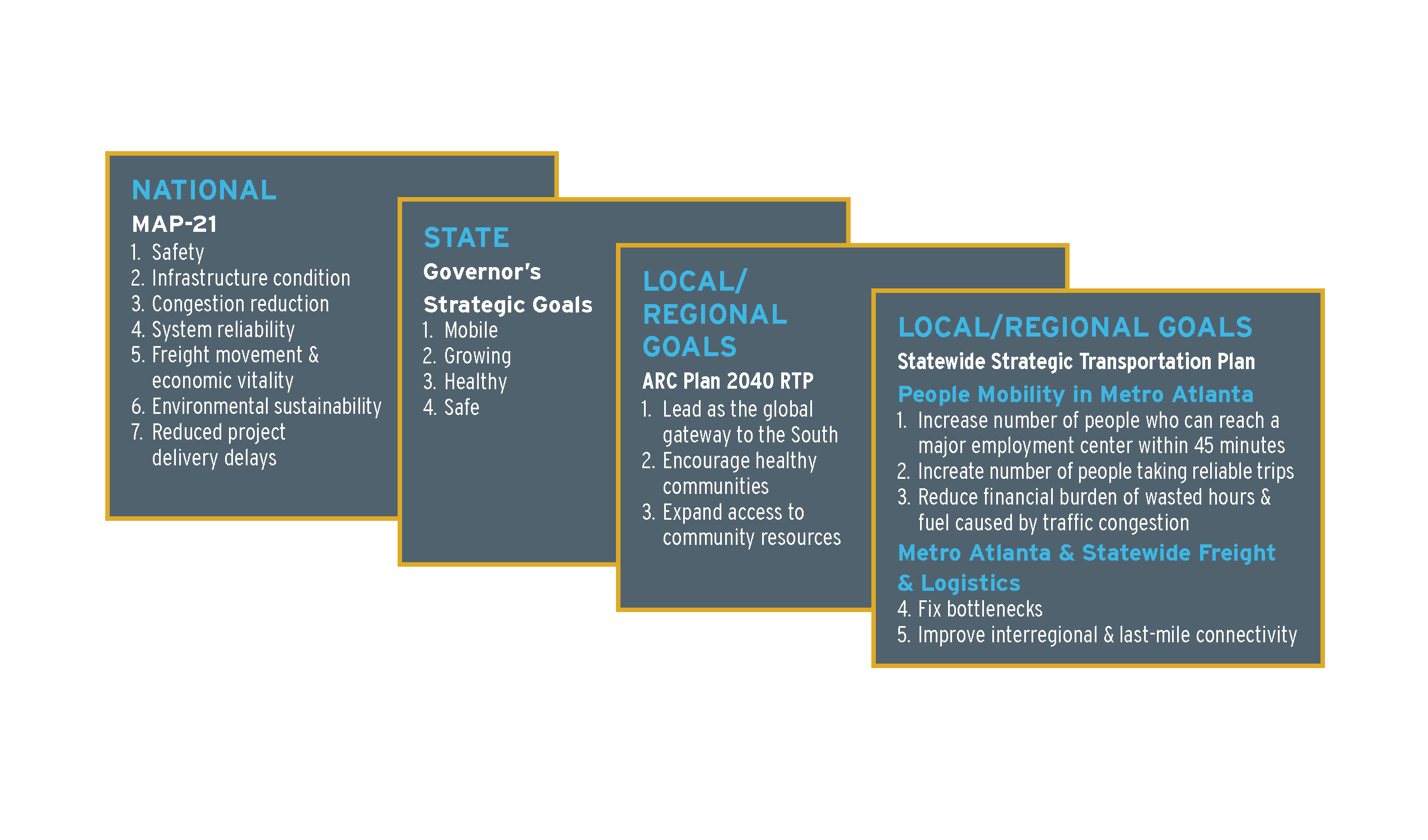 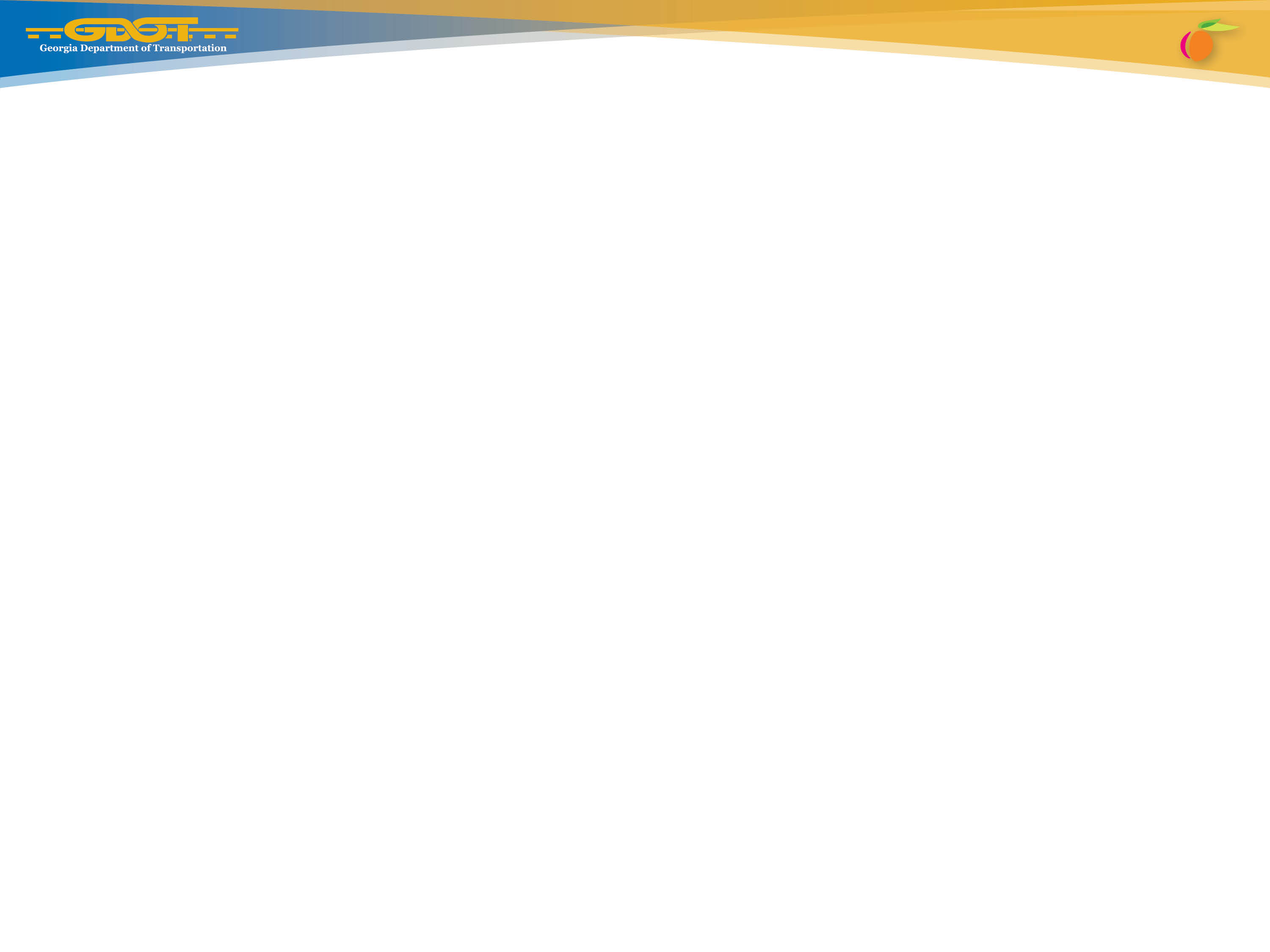 Planning Themes and Performance Measures
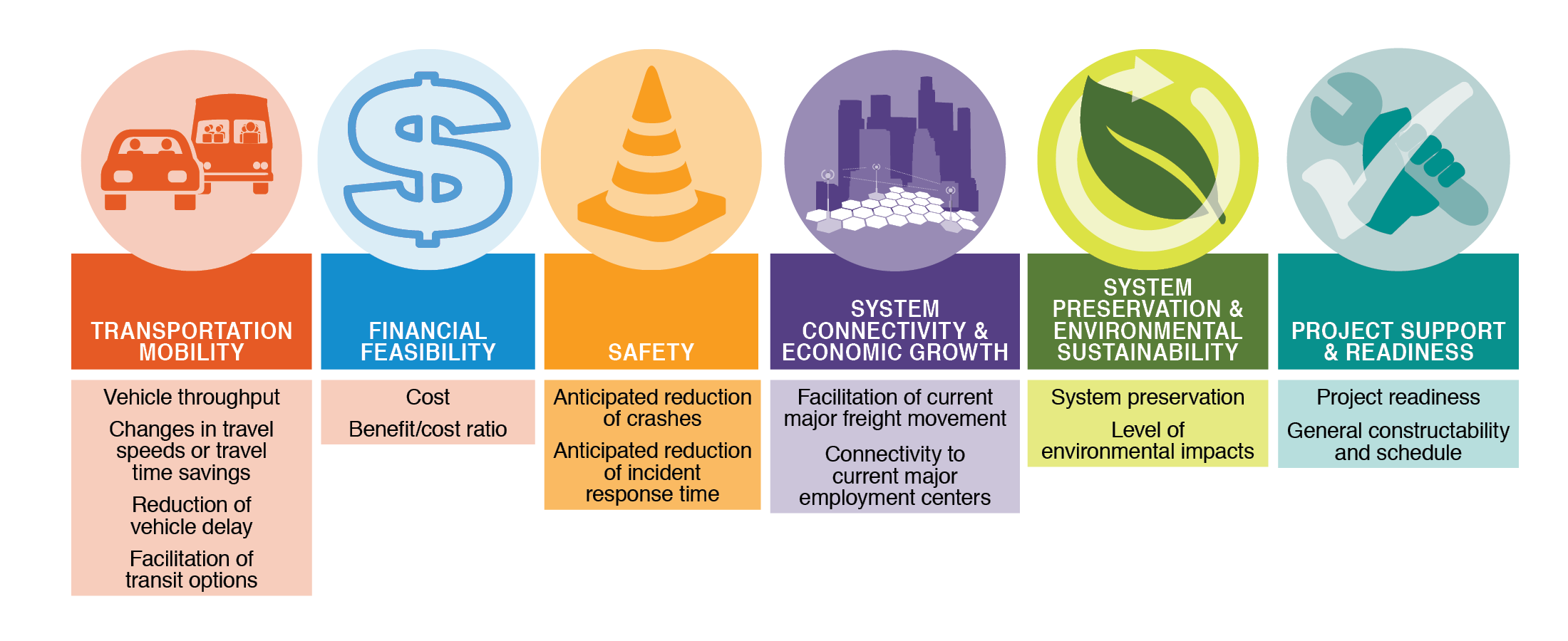 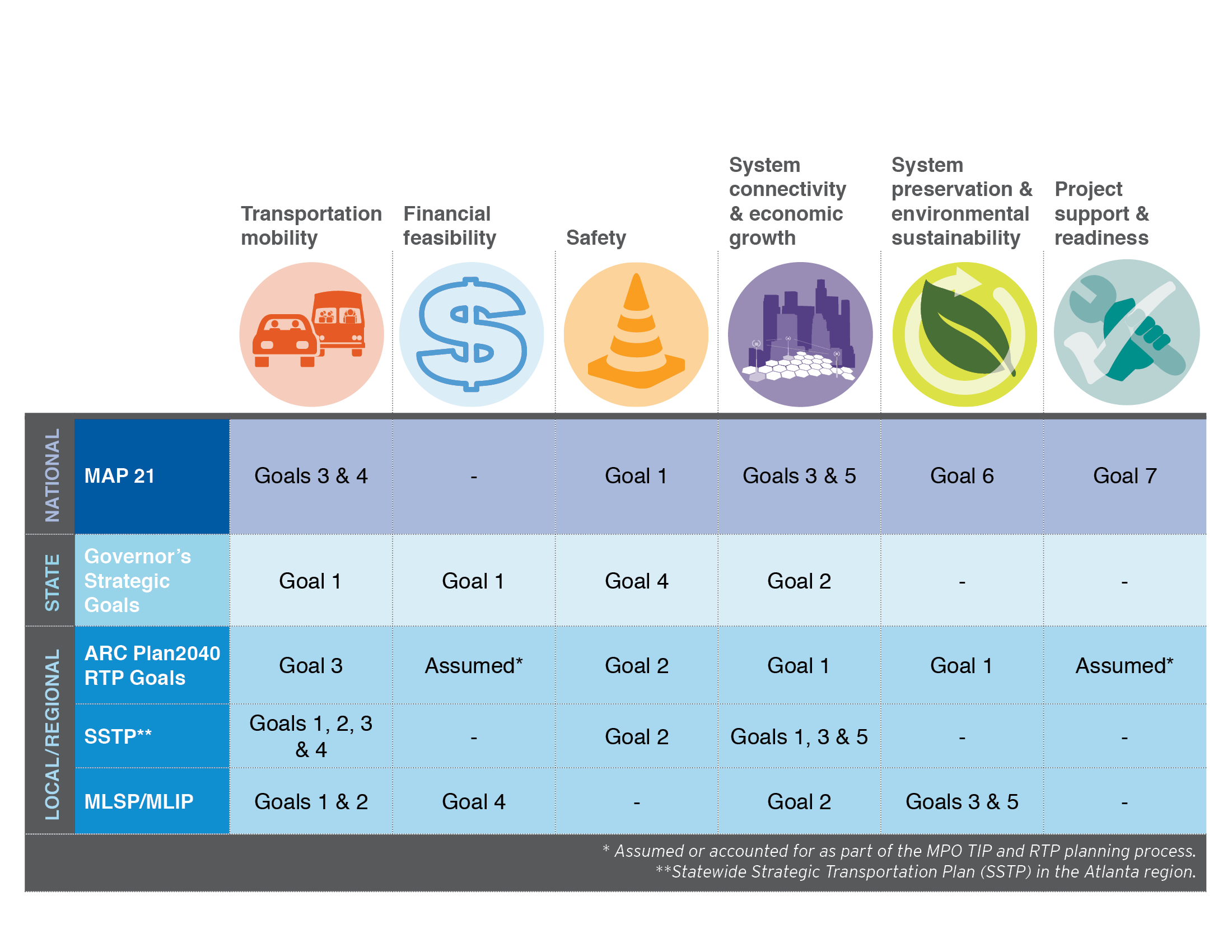 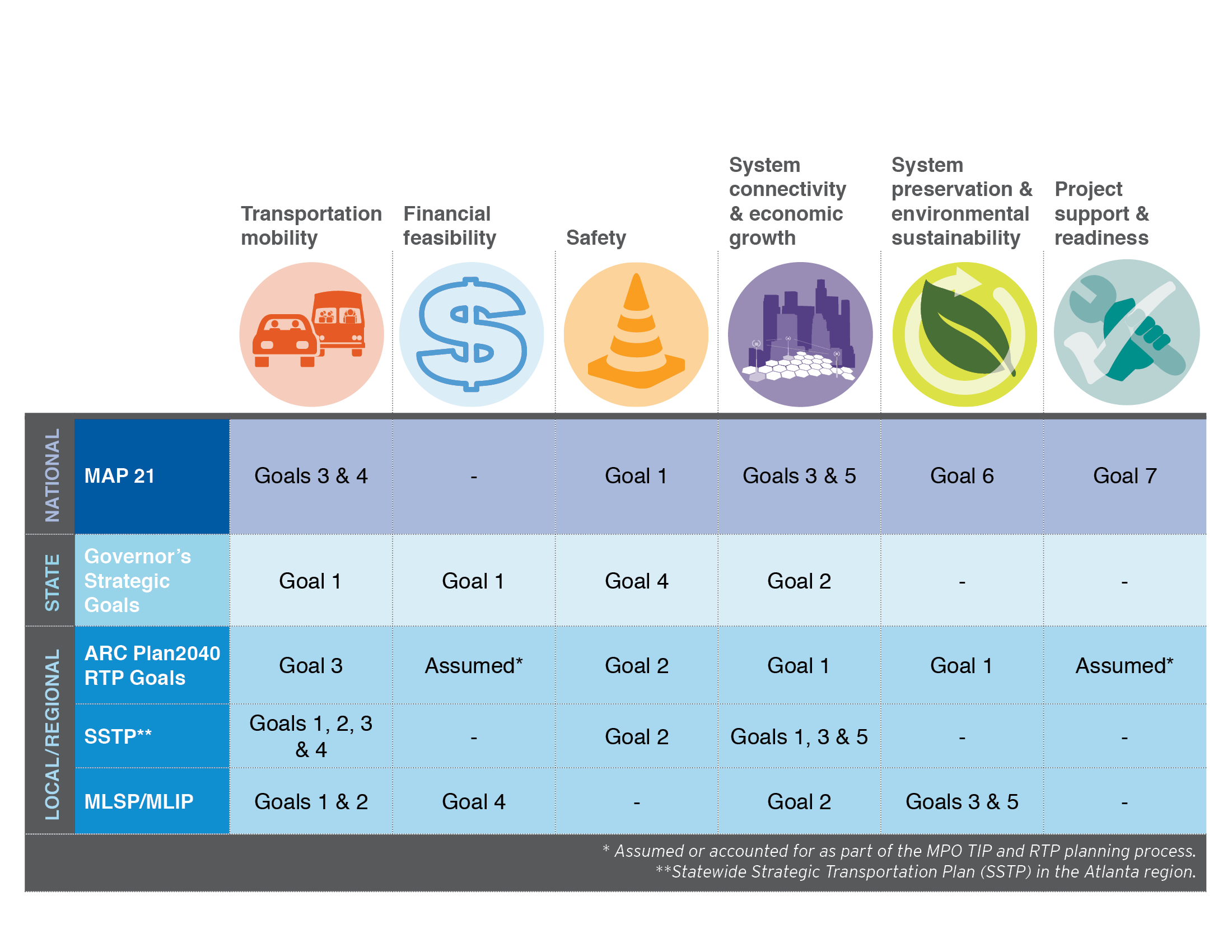 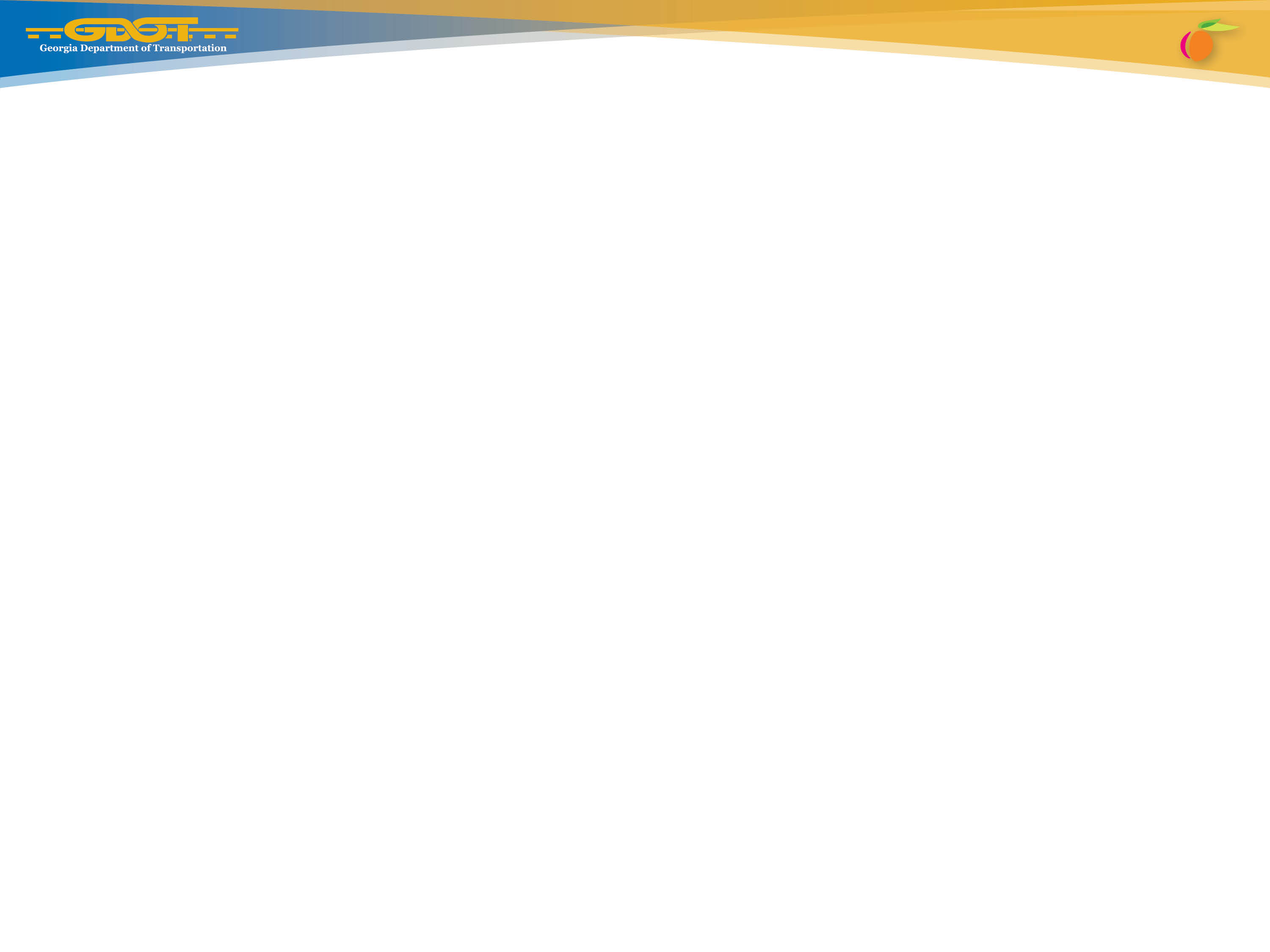 Planning Themes and Performance Measures
Theme #1: Transportation Mobility
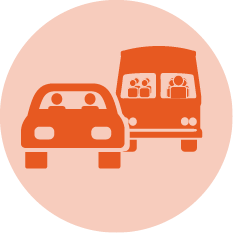 Vehicle Throughput
Number of vehicles in AM and PM peak hours
Travel Time Savings 
Average travel time saved per vehicle
Reduction of Vehicle Delay
Daily total vehicle-hours saved
Facilitation of Transit Options
Qualitative (Yes, No)
Evaluation factors - Availability of transit option at the location of improvement
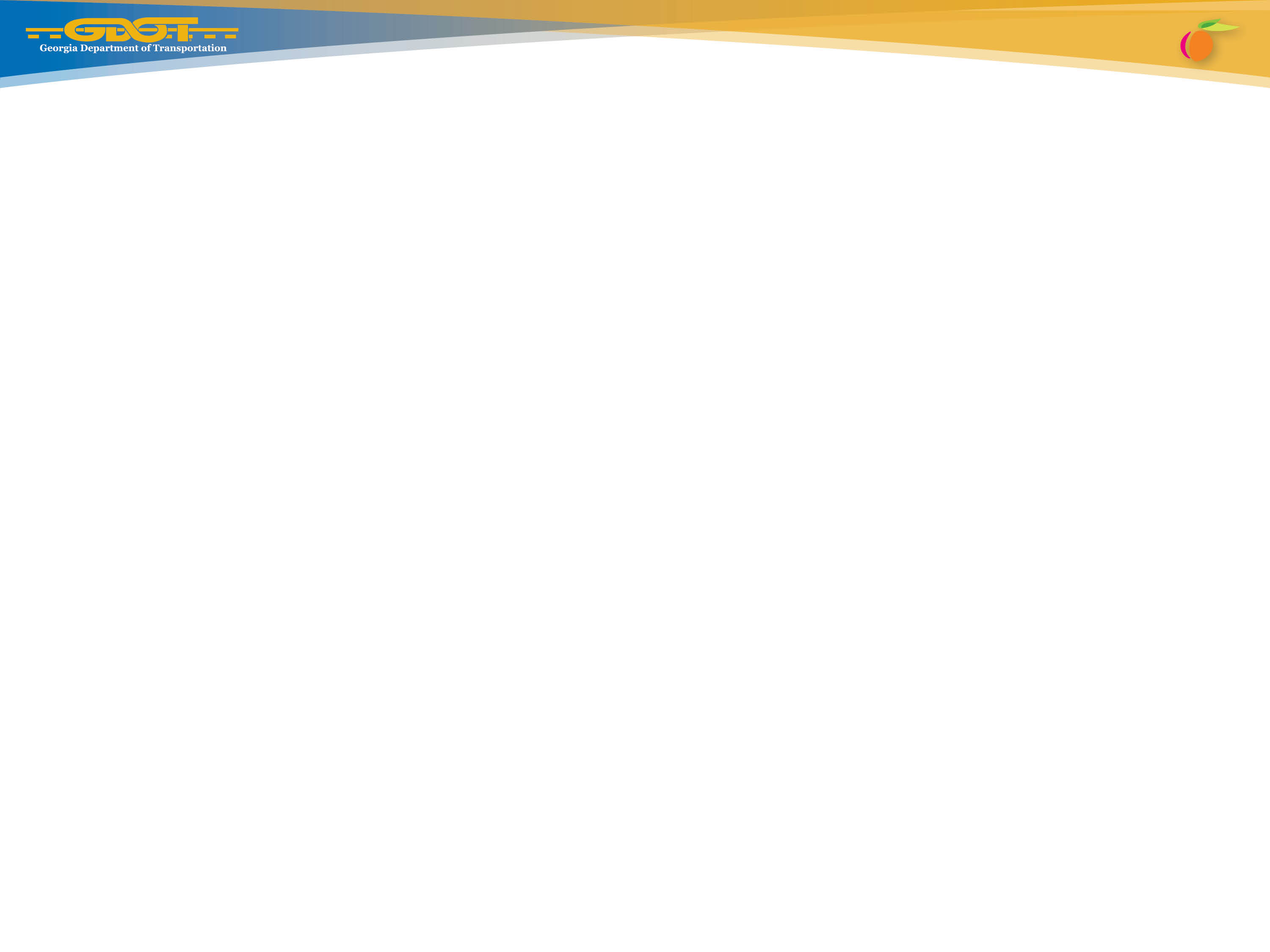 Planning Themes and Performance Measures
Theme #2: Financial Feasibility
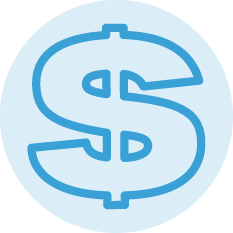 Cost
Quantitative 
Includes Engineering, ROW, and Construction 
Benefit/Cost Ratio
Quantitative 
Benefits include travel time savings and operating cost savings
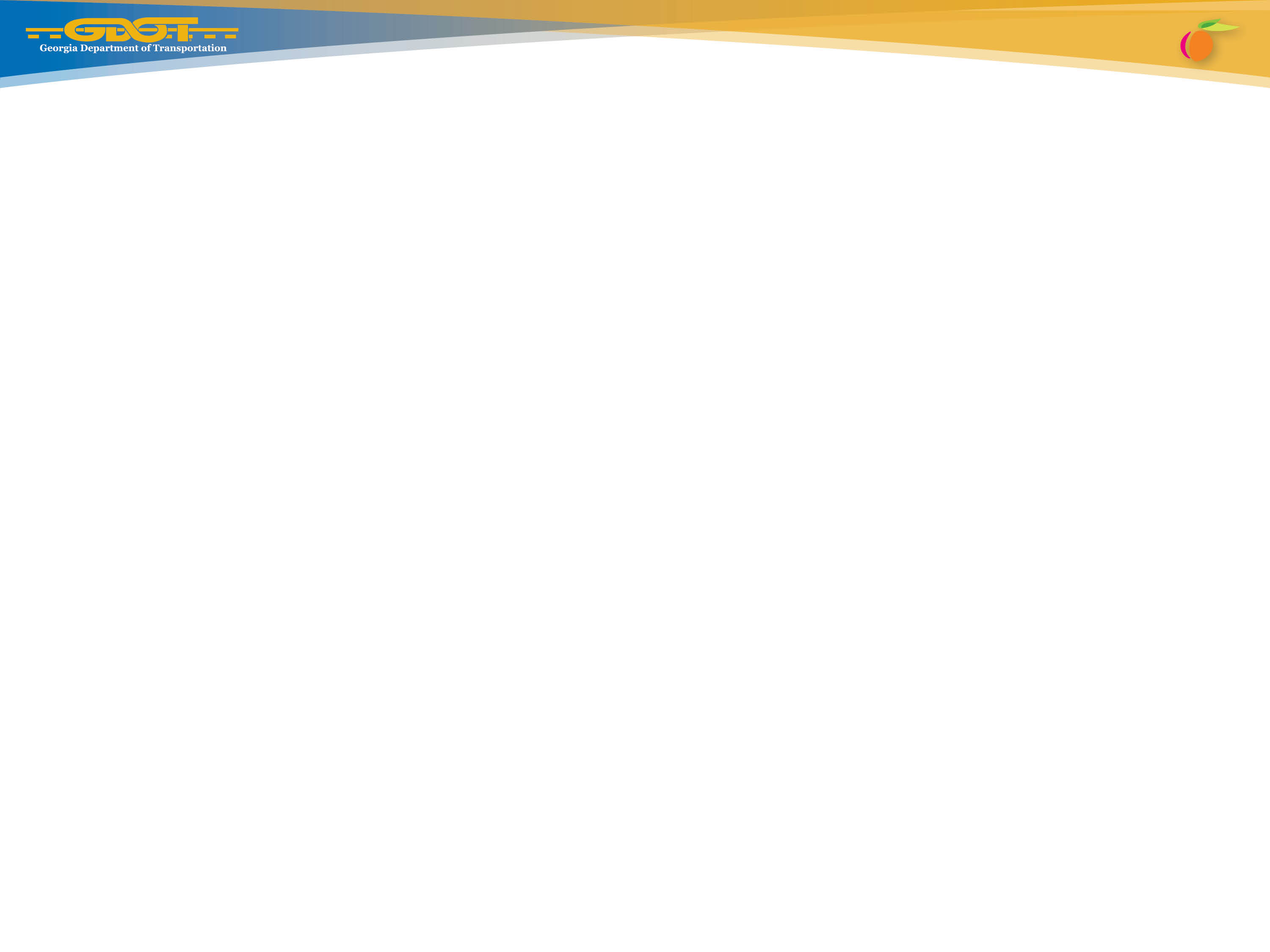 Planning Themes and Performance Measures
Theme #3: Safety
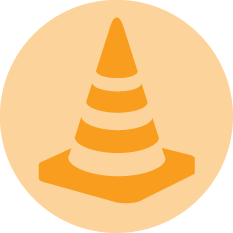 Anticipated Reduction of Crashes
Qualitative (High, Moderate and Low)
Evaluation factors
Reduction in congestion
Reduction in conflict points
Queuing reduction
Anticipated Reduction of Incident Response Times
Qualitative (High, Moderate and Low)
Evaluation factors	
Impacts to emergency vehicle accessibility
Lack of accident accommodations (i.e. no shoulder)
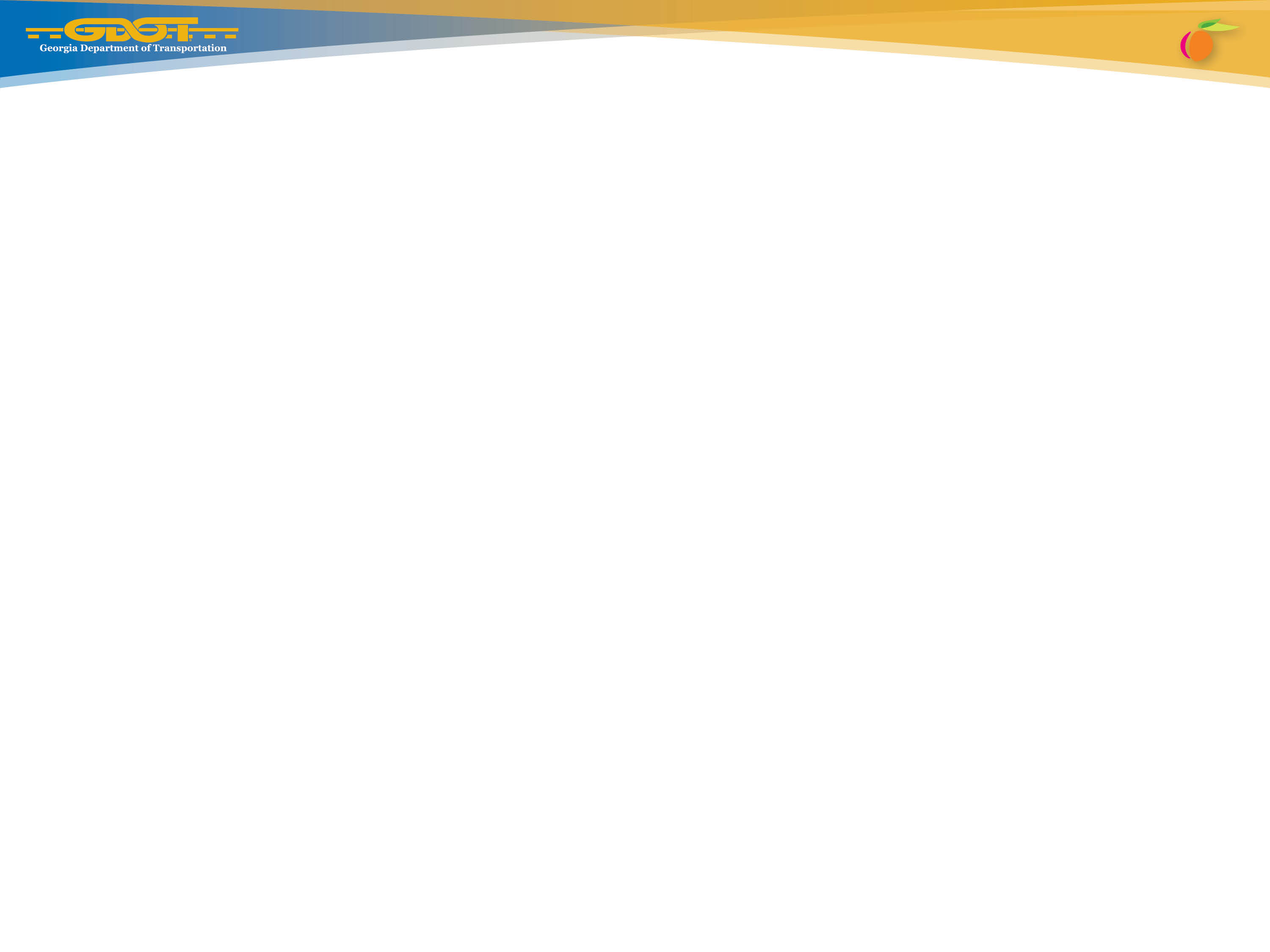 Planning Themes and Performance Measures
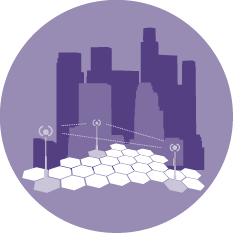 Theme #4: System Connectivity and
Economic Growth
Facilitation of Current Major Freight Movement
Qualitative (High, Moderate and Low)
Evaluation factors
Improvements to benefit trucks
Truck percentage in the area of improvement
Connectivity to Current Major Employment Centers
Quantitative 
Evaluated based on proximity to the activity centers and their associated employment numbers
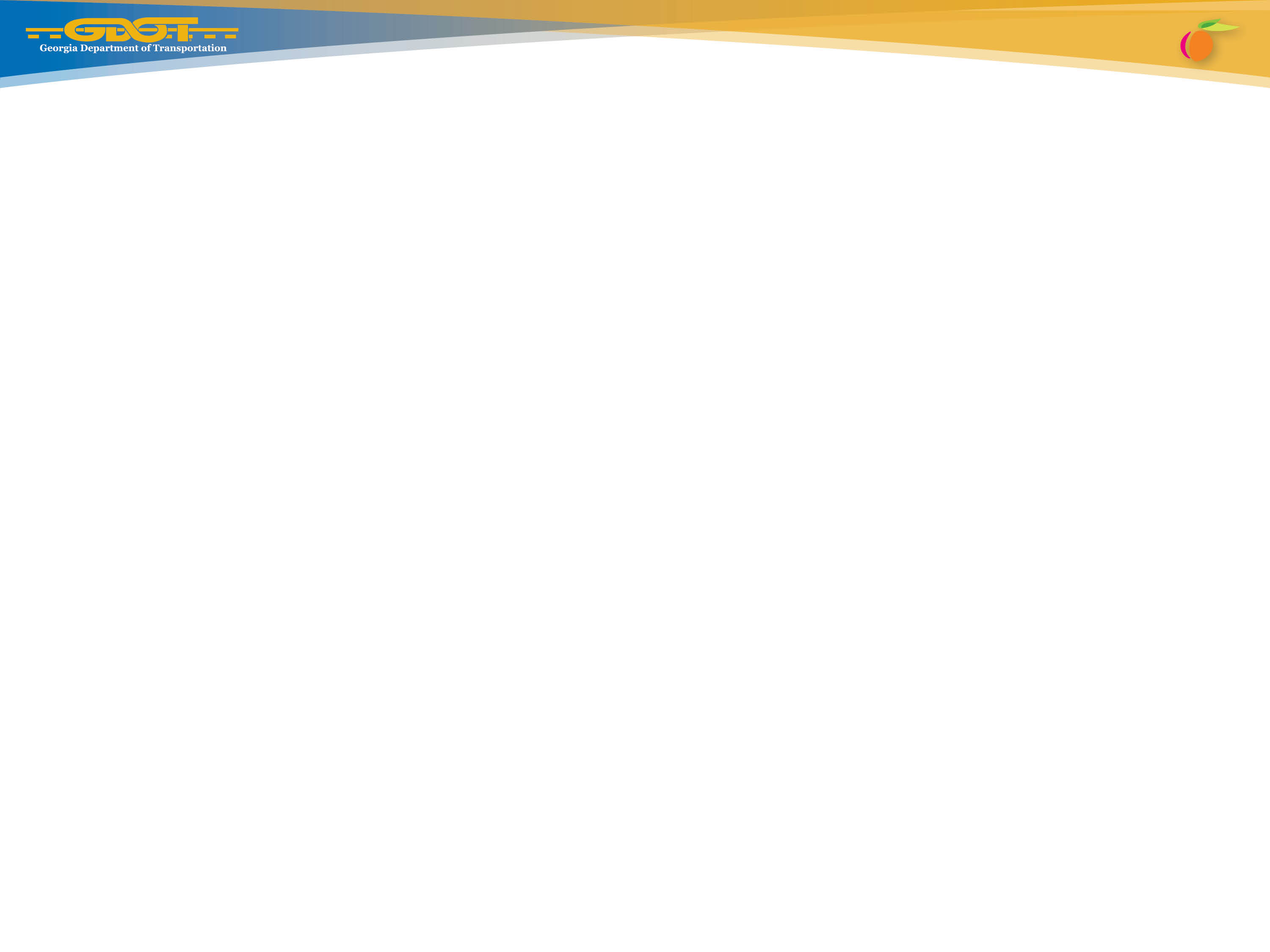 Planning Themes and Performance Measures
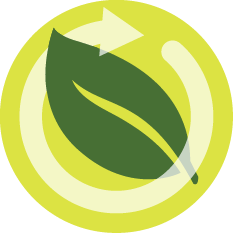 Theme #5: System Preservation and 
Environmental Sustainability
System Preservation
Qualitative (High, Moderate and Low)
Evaluated based on extent of damage/change to existing operating facilities
Level of Environmental Impacts
Qualitative (High, Moderate and Low)
Evaluation of Impacts to Environmentally Sensitive Areas (ESA)
Wetlands and streams
Historical properties
Archeological areas
Endangered species
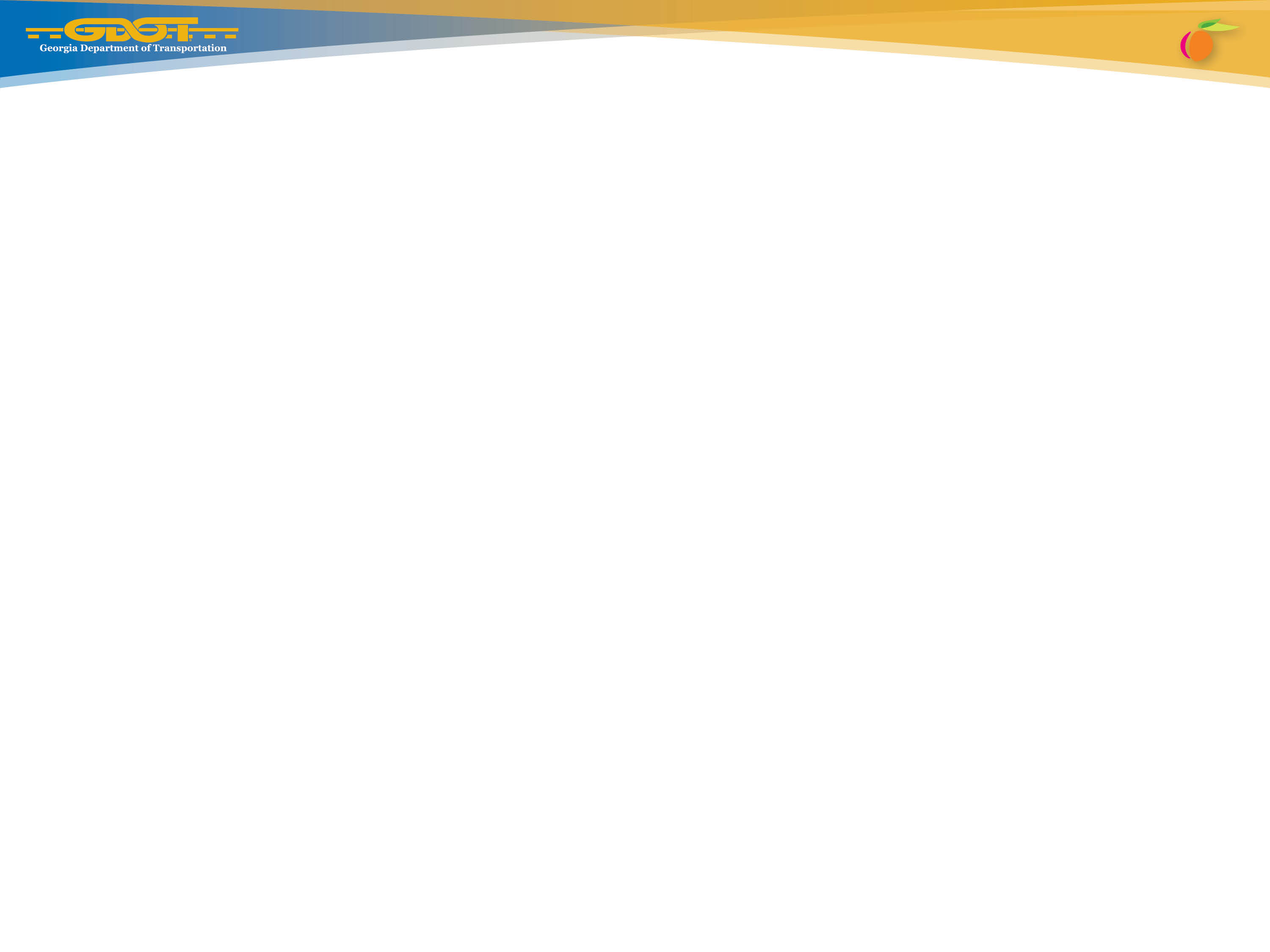 Planning Themes and Performance Measures
Theme #6: Project Support and Readiness
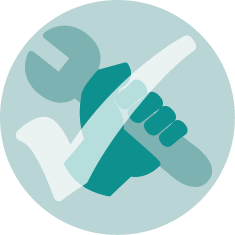 Project Readiness
Qualitative (High, Moderate and Low)
Evaluation factors
Extent of required studies
Extent of required design
Is ROW required?
General Constructability And Schedule
Qualitative (High, Moderate and Low)
Evaluation factors
Complexity of construction
Duration of construction
Maintenance of traffic complexity and duration
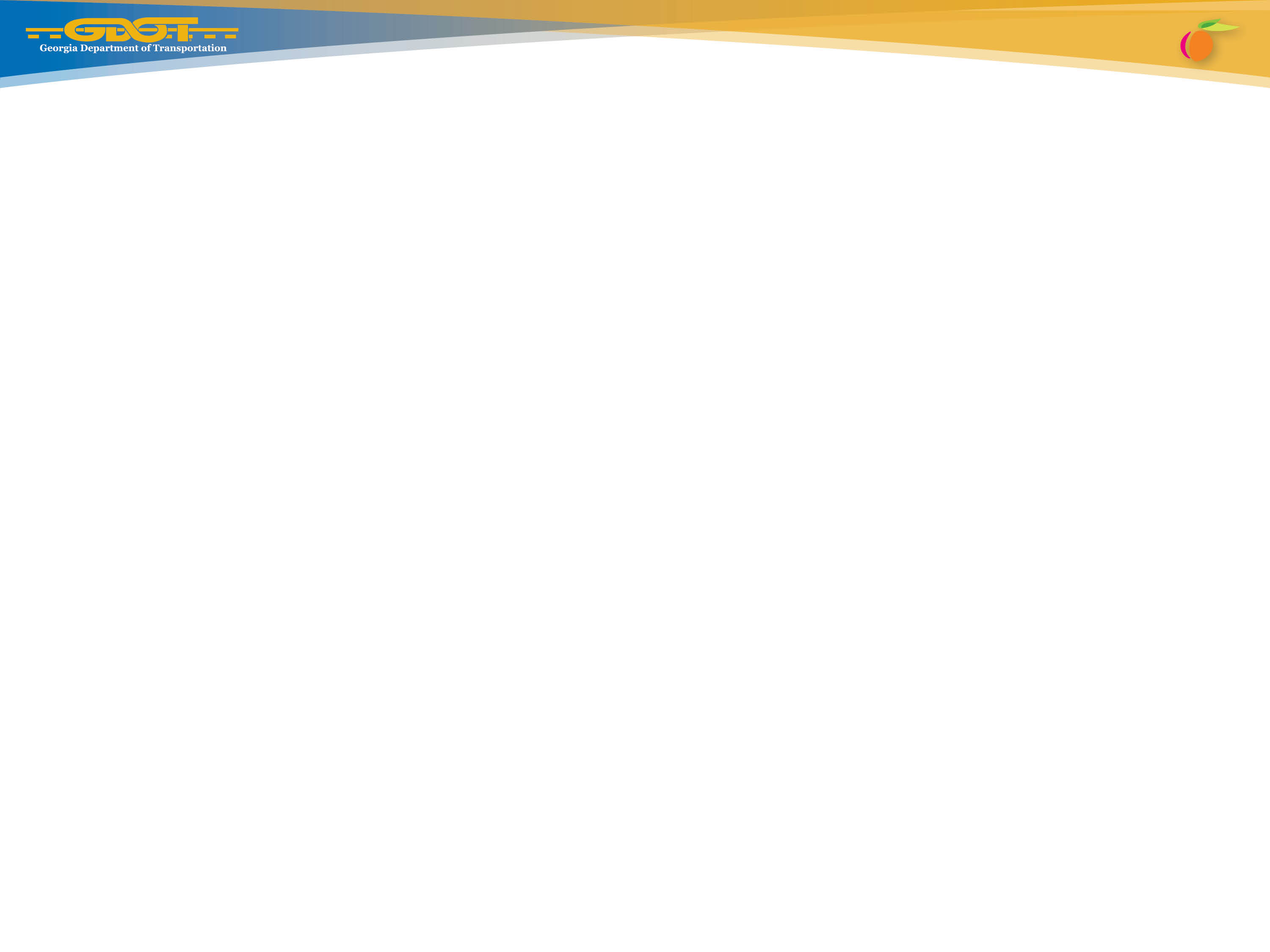 Project Prioritization Tool Overview
Spreadsheet-based tool
User friendly and transparent
Provide flexibility to:
Change the themes and performance measures as per the needs of an agency
Provide a variety of project types and ability to expand the number of projects
Re-assign weighting factors on the fly
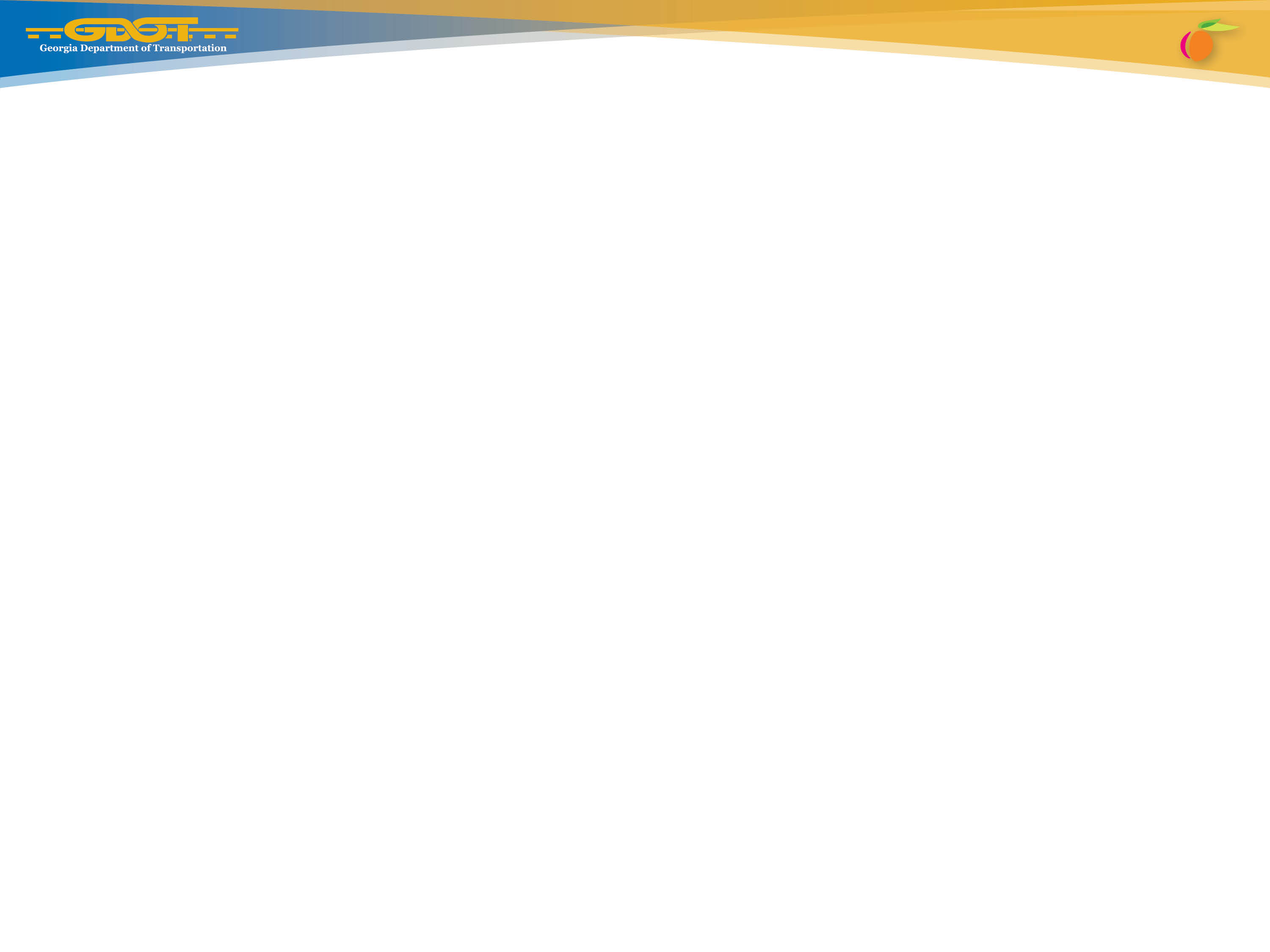 Project Ranking and 
Sensitivity Analysis
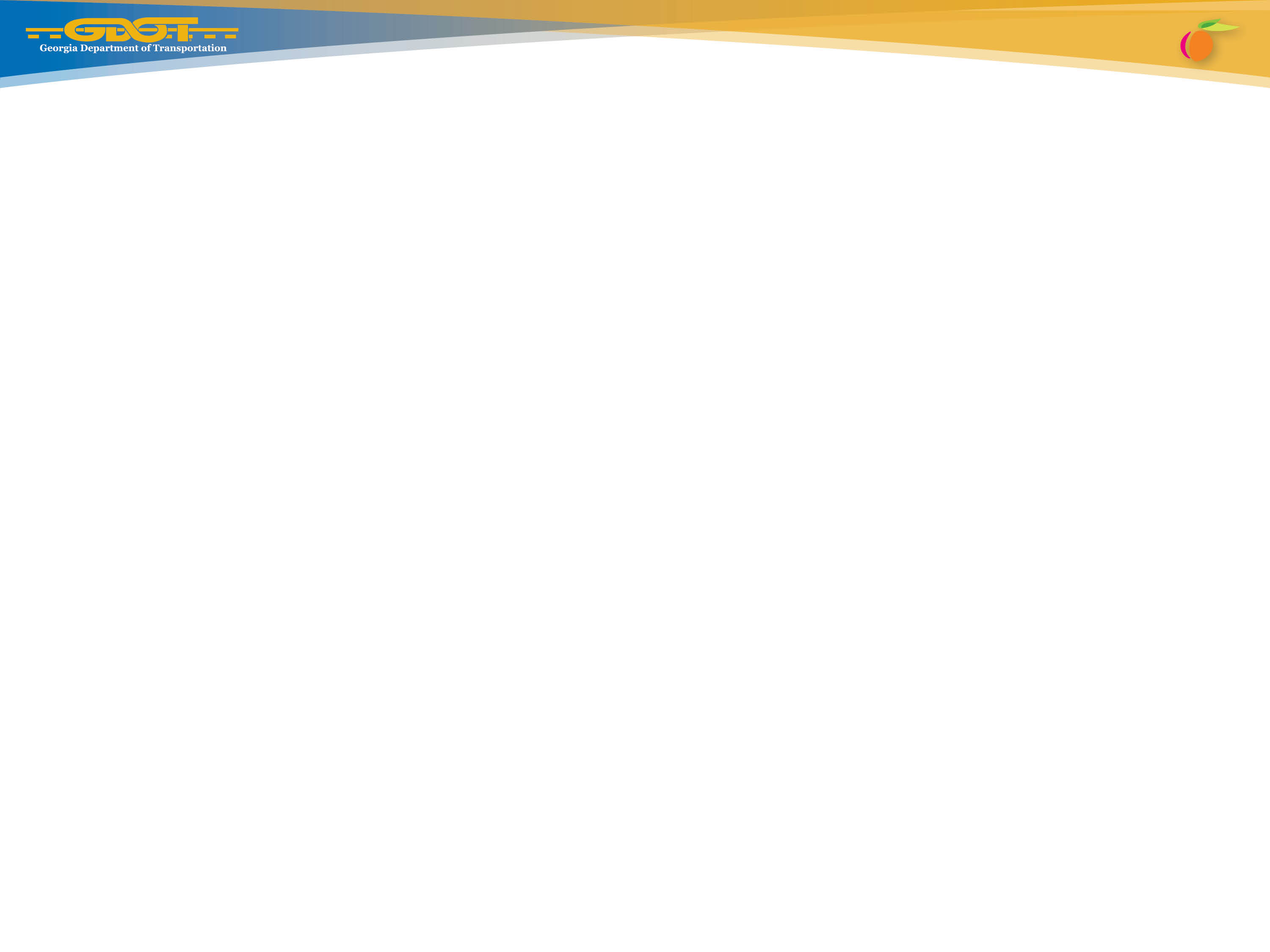 Priority Weighting Schemes
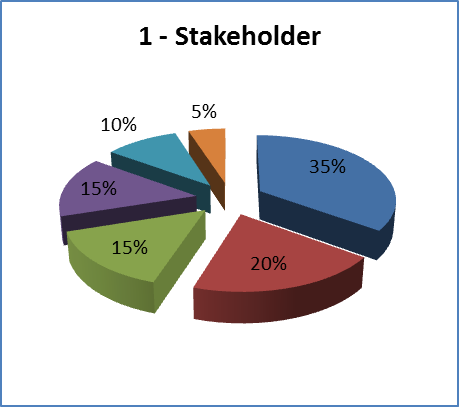 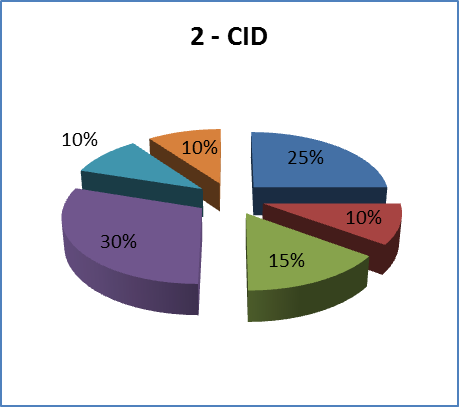 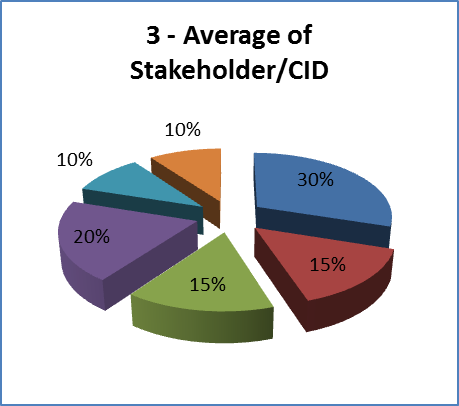 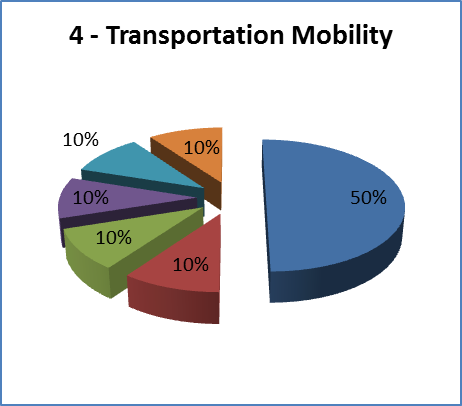 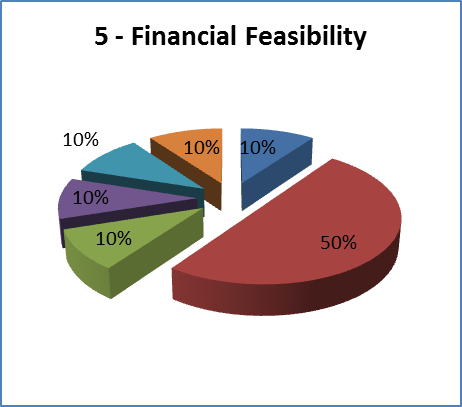 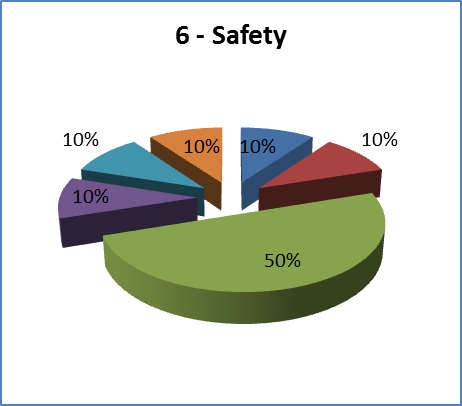 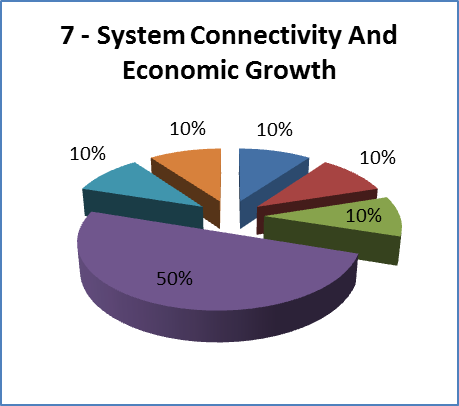 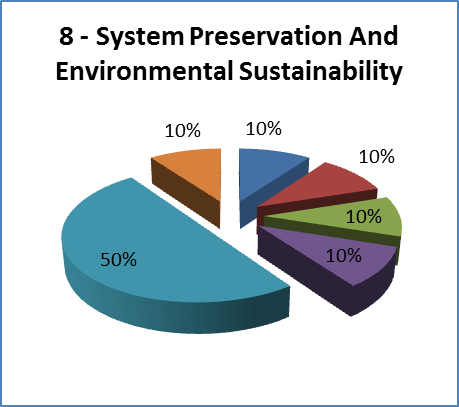 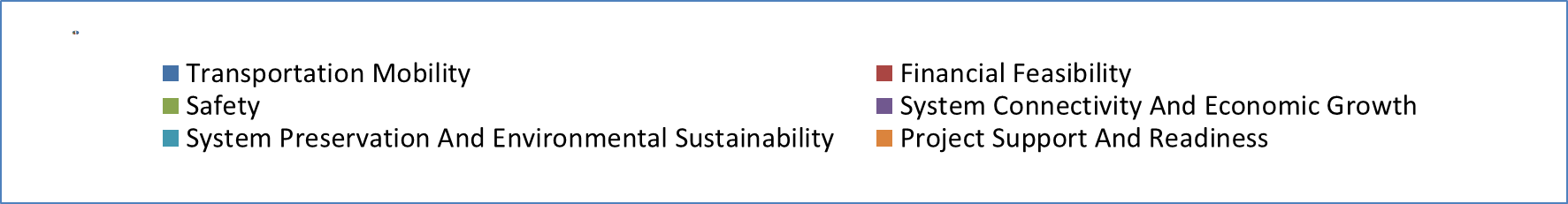 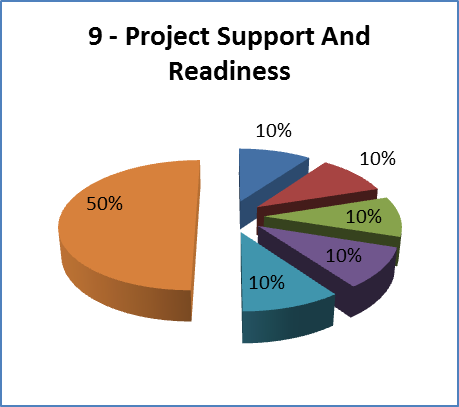 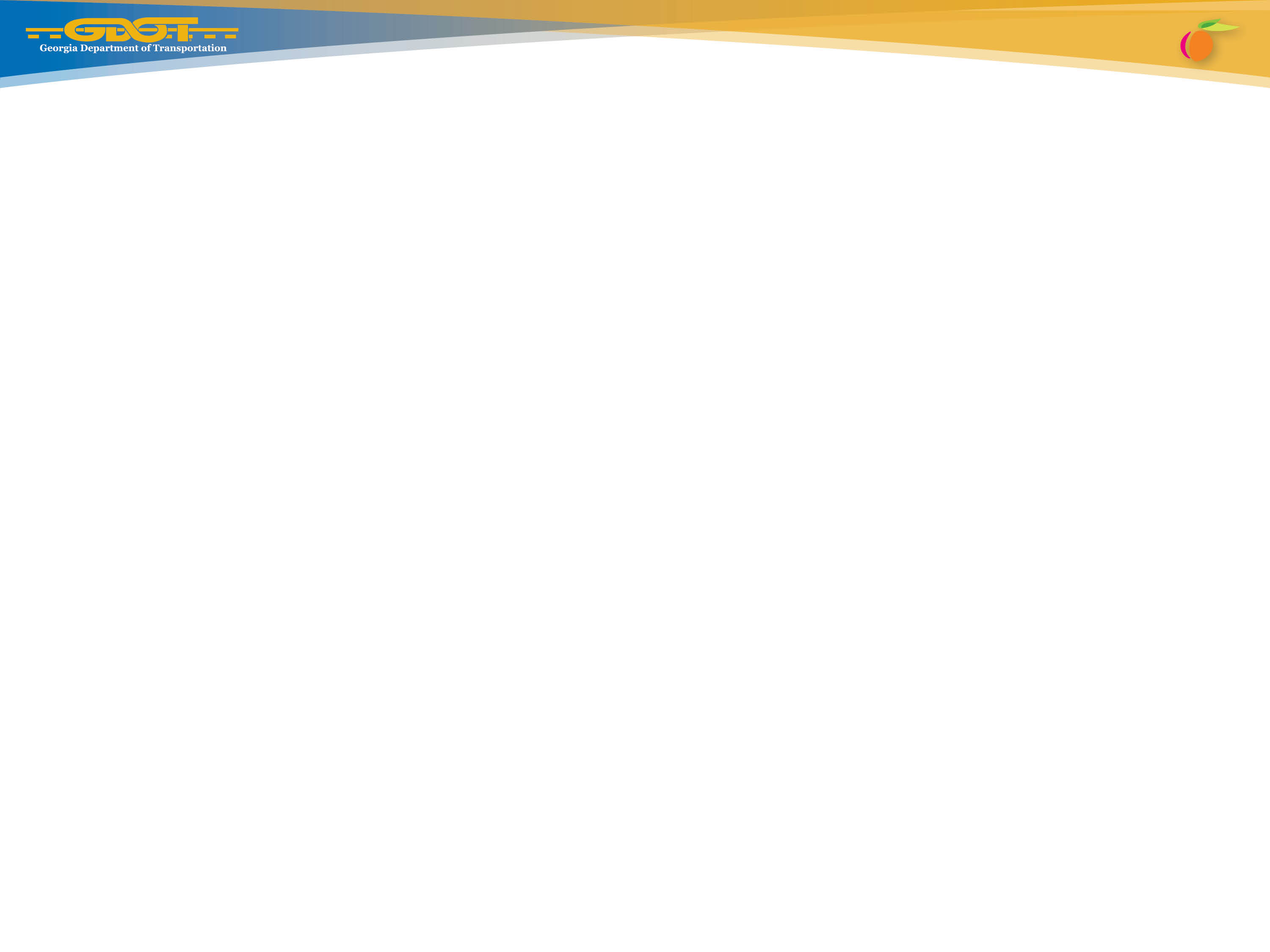 Prioritization Tool 
Inputs
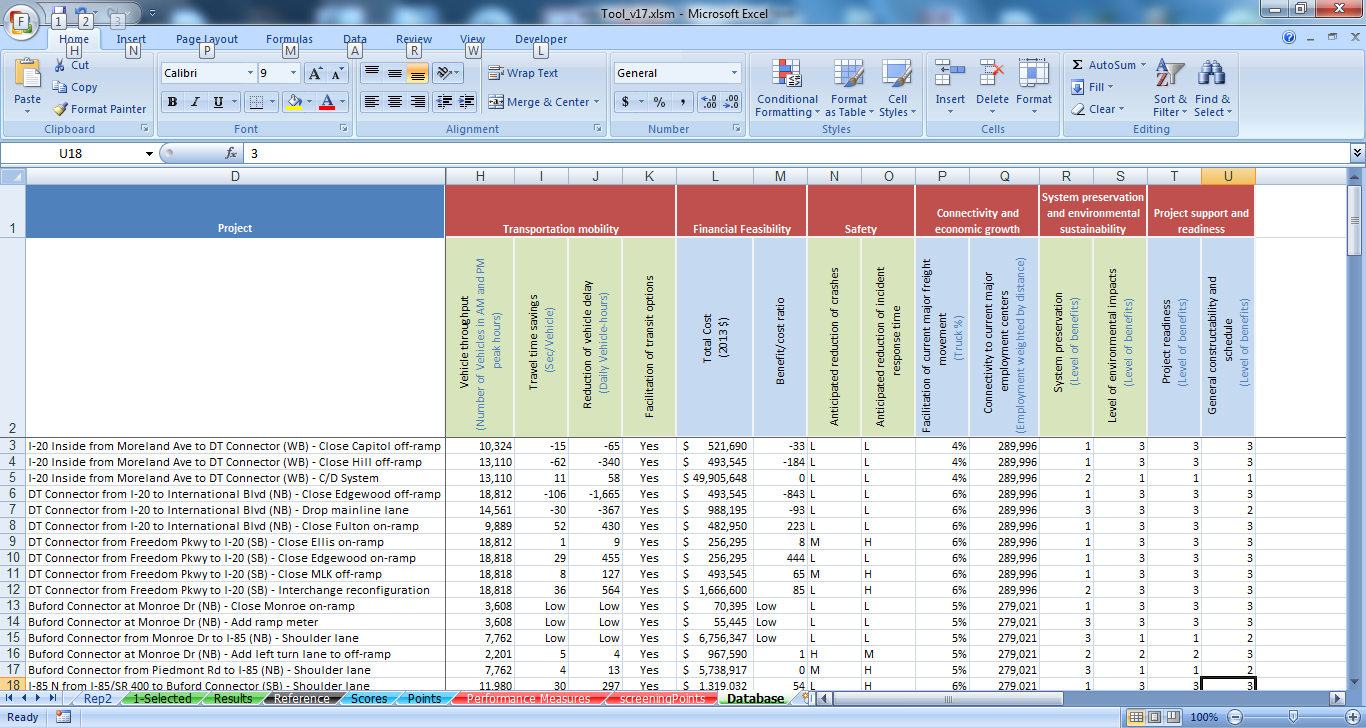 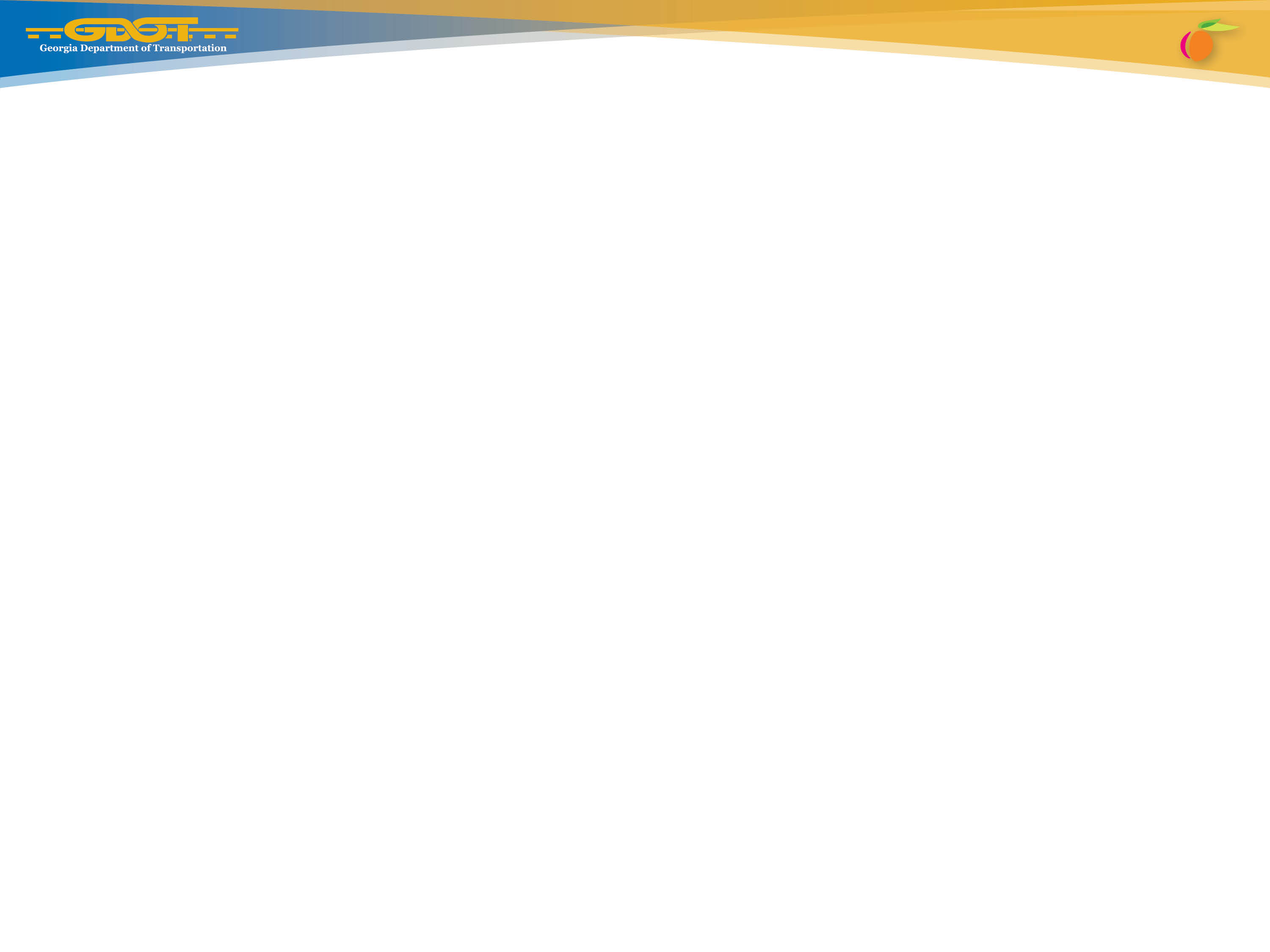 Prioritization Tool 
Ranking by Scheme
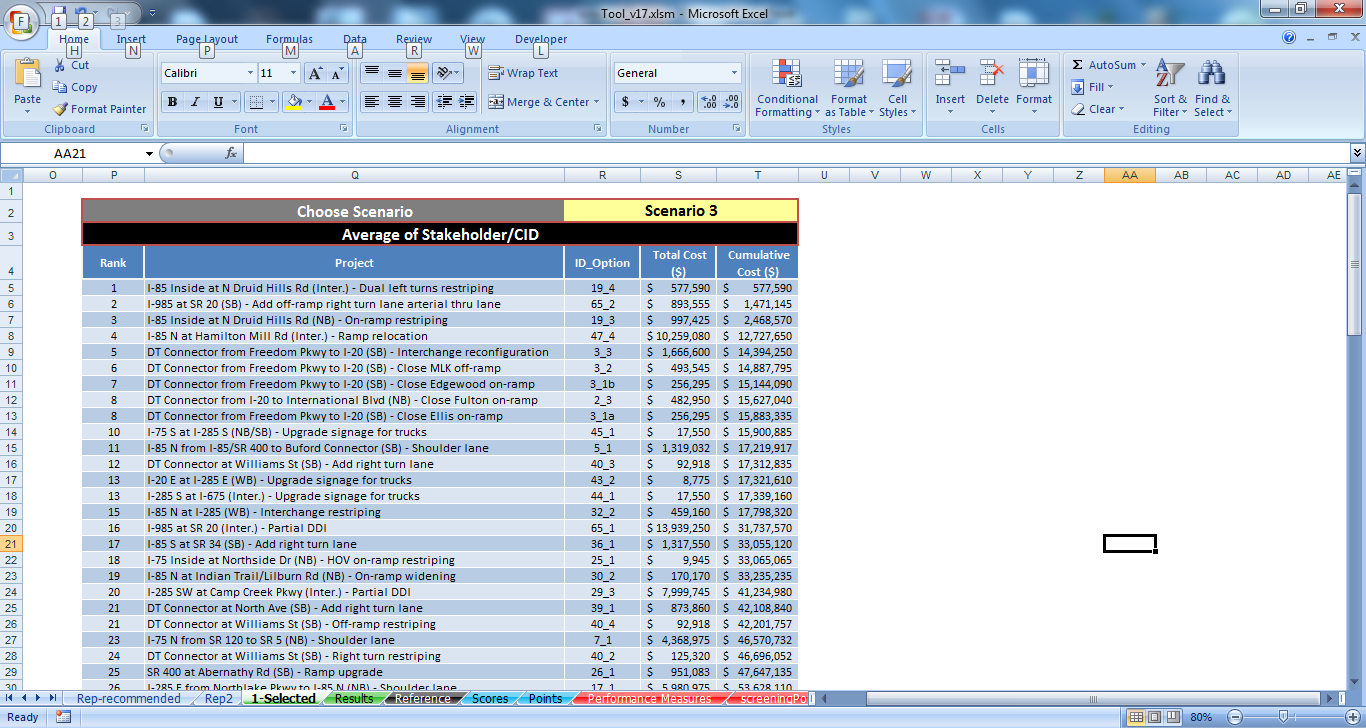 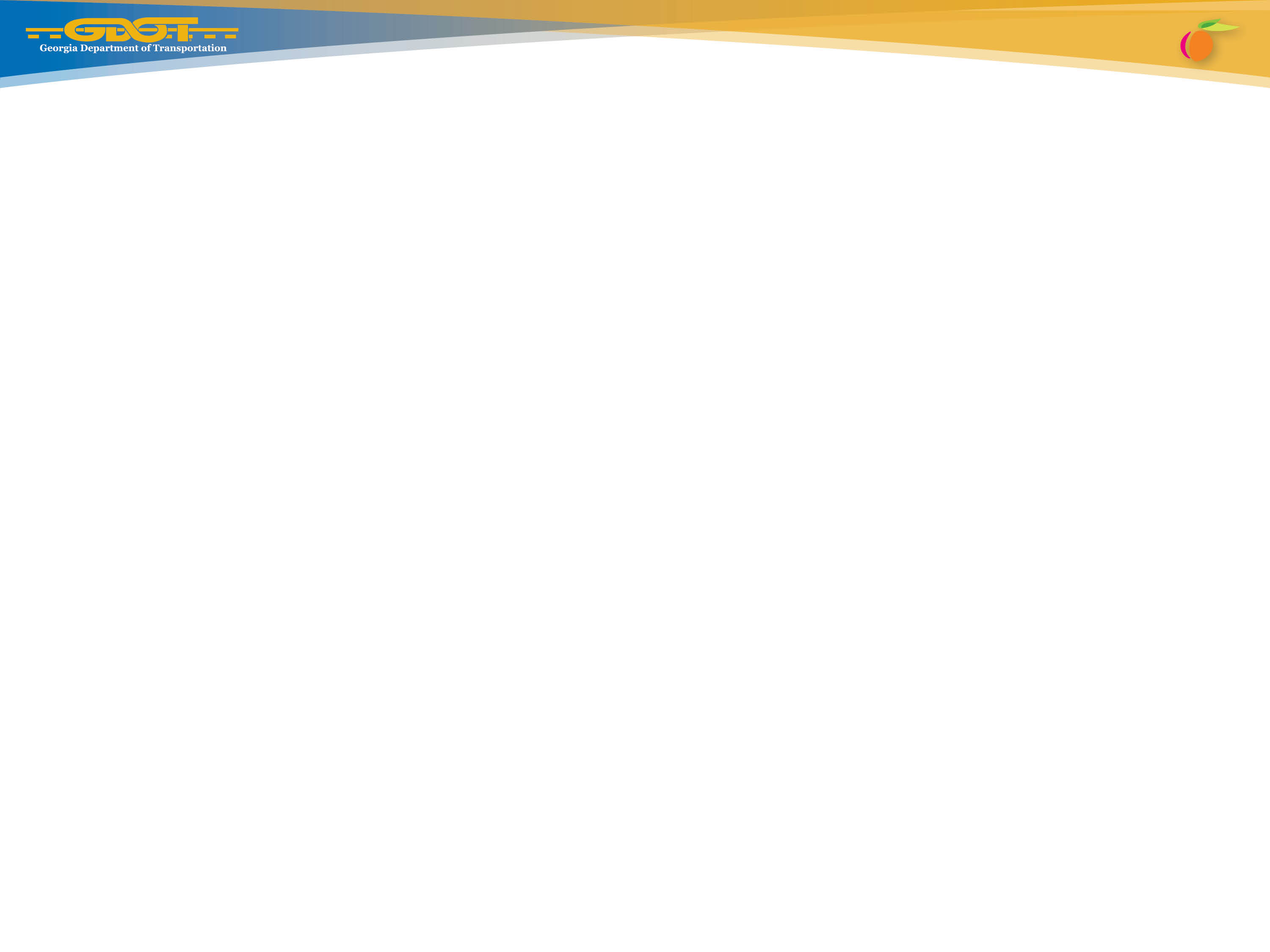 Prioritization Tool 
Project Ranking for various Scenarios
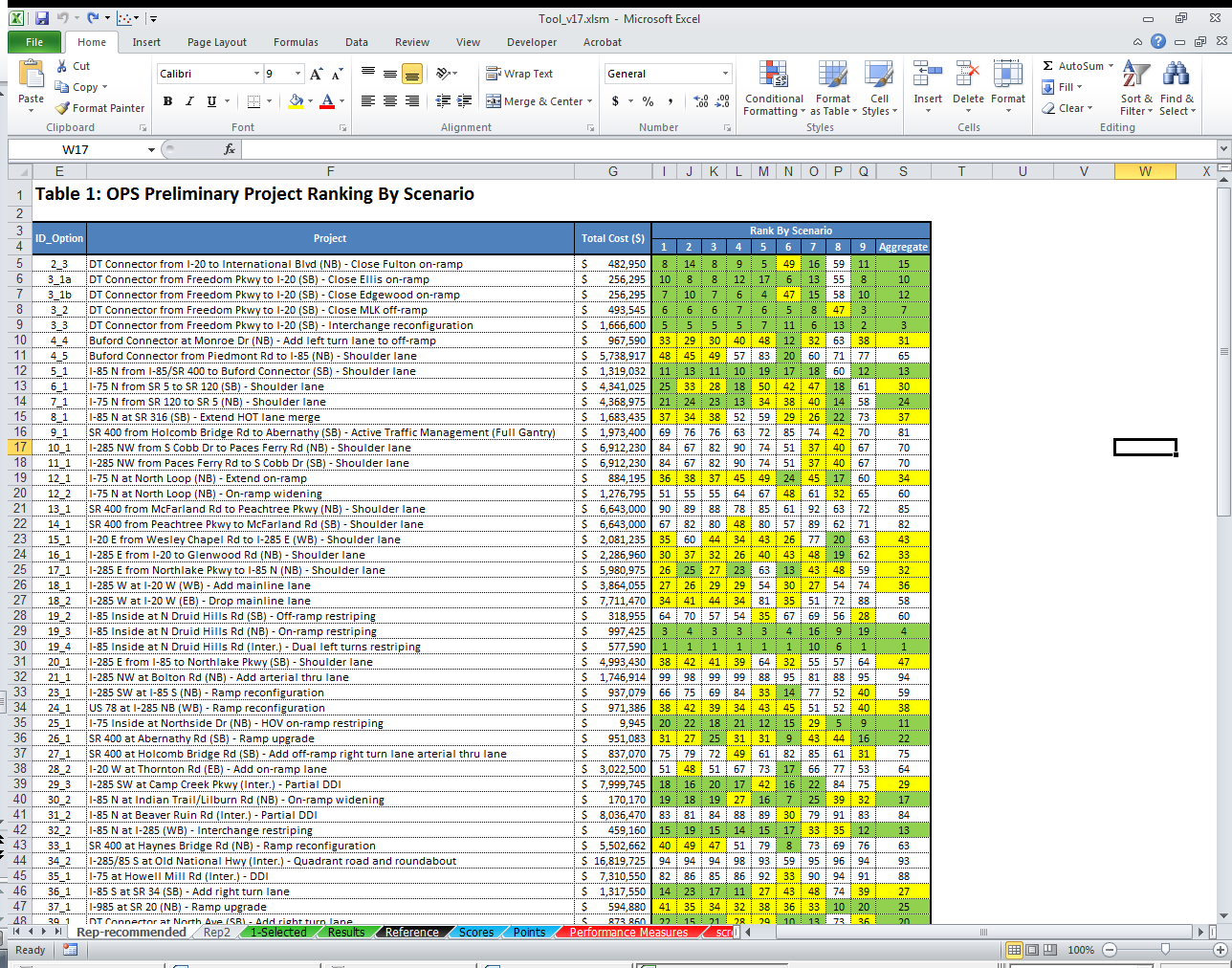 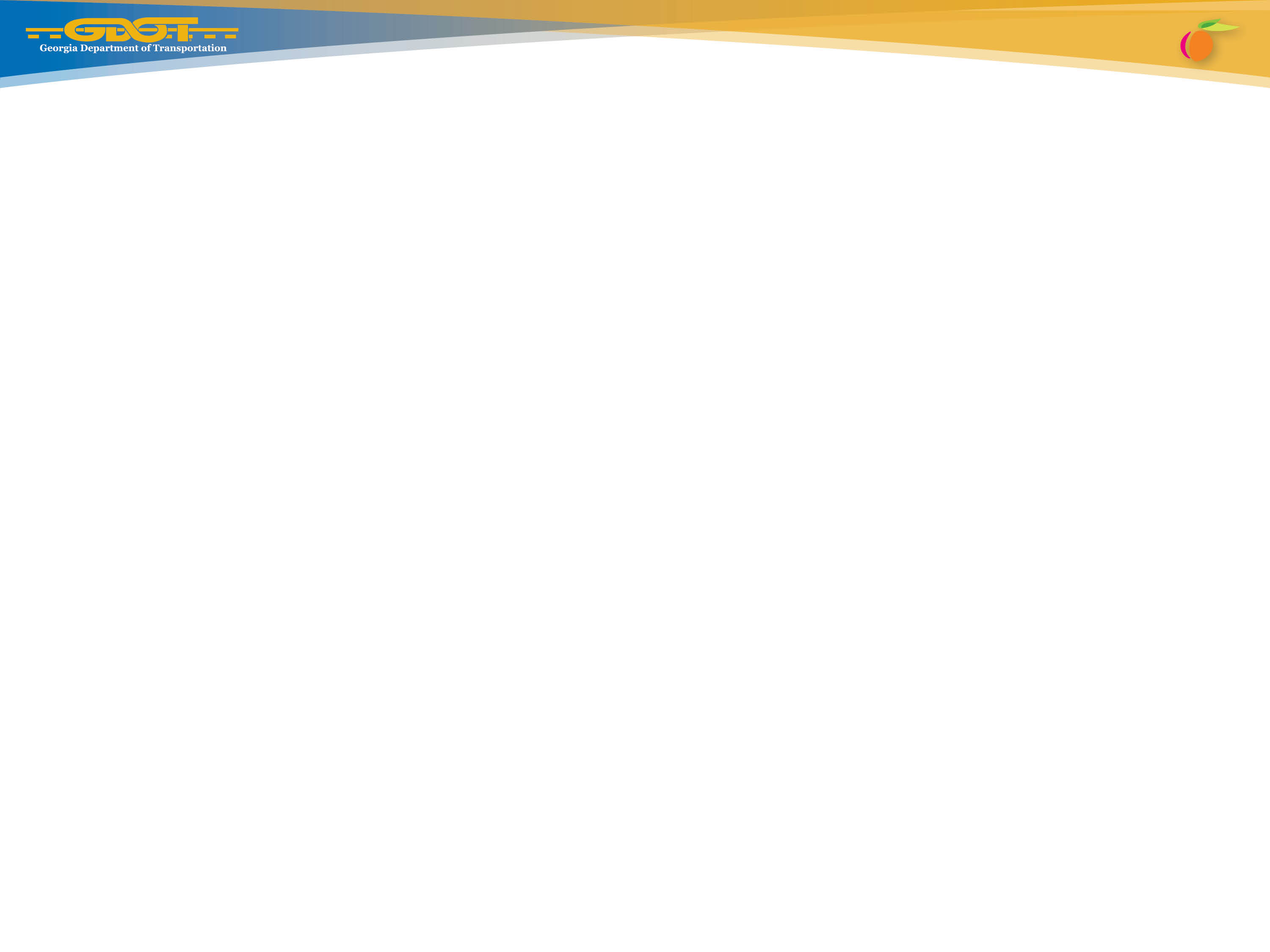 Findings
Higher performing projects consistently rose to the top regardless of the weighting scheme
74 projects were recommended due to being low-cost strategies
Tool helped with prioritizing and phasing projects
Several of these projects are being implemented at this time
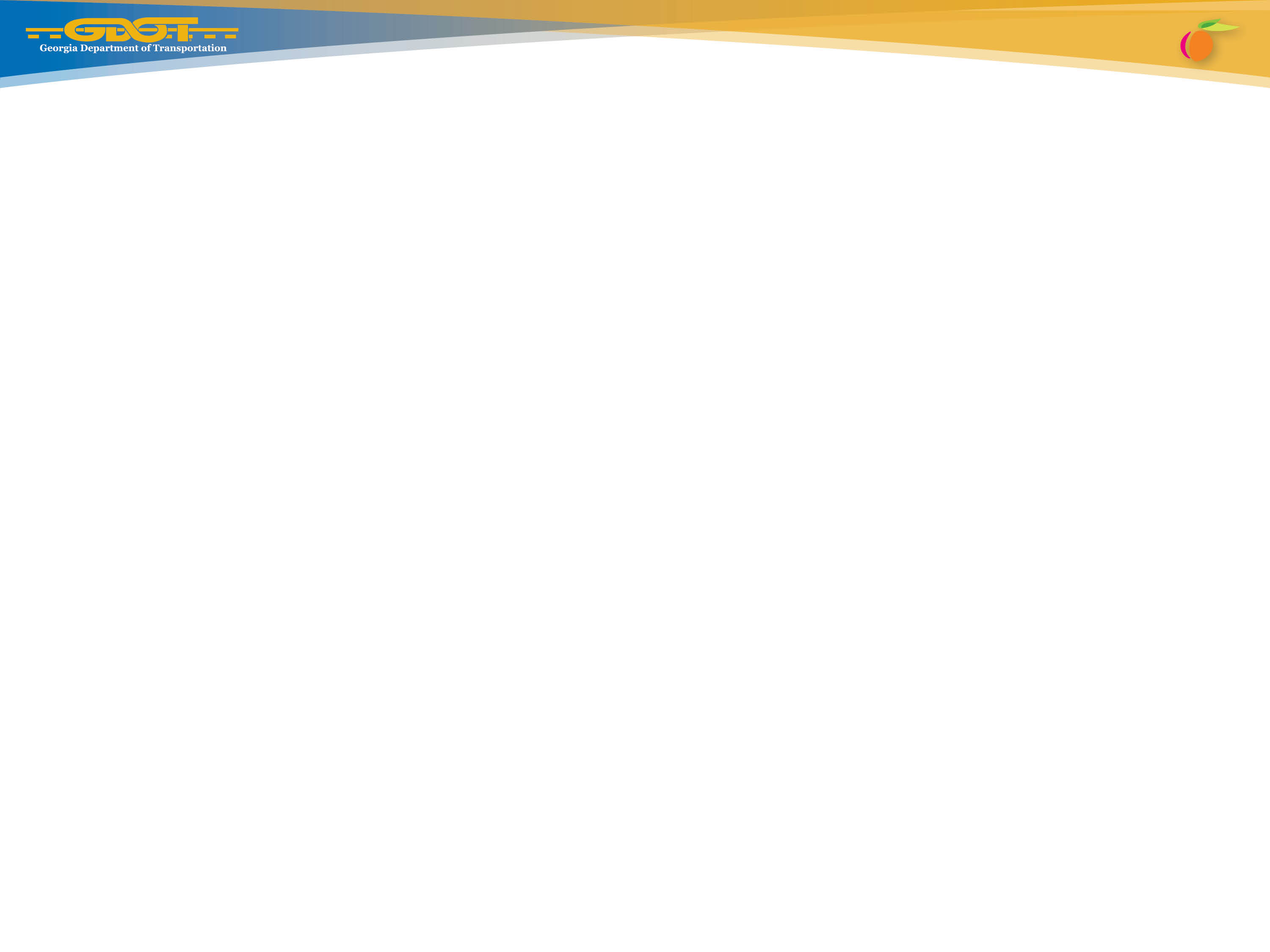 Recommendations
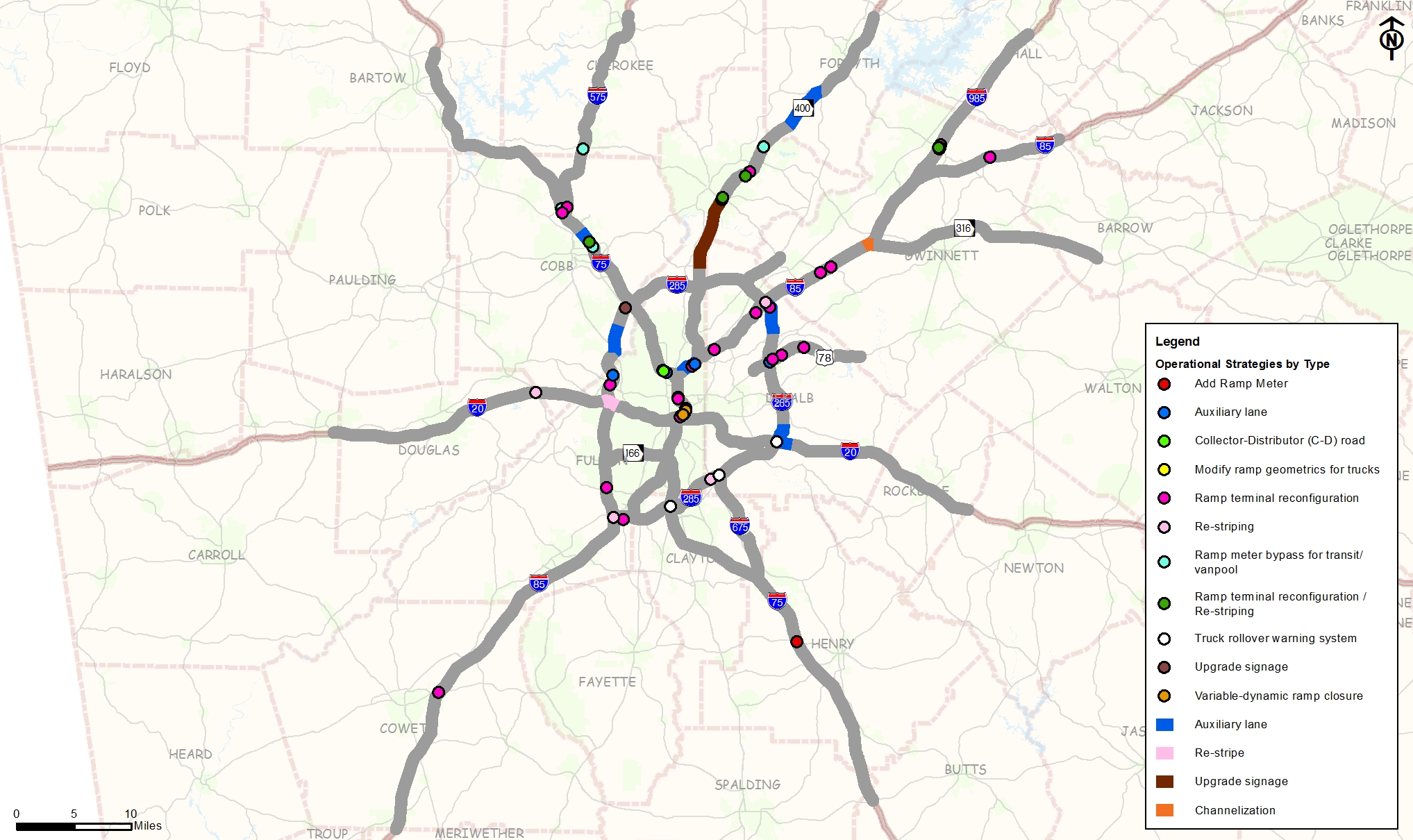 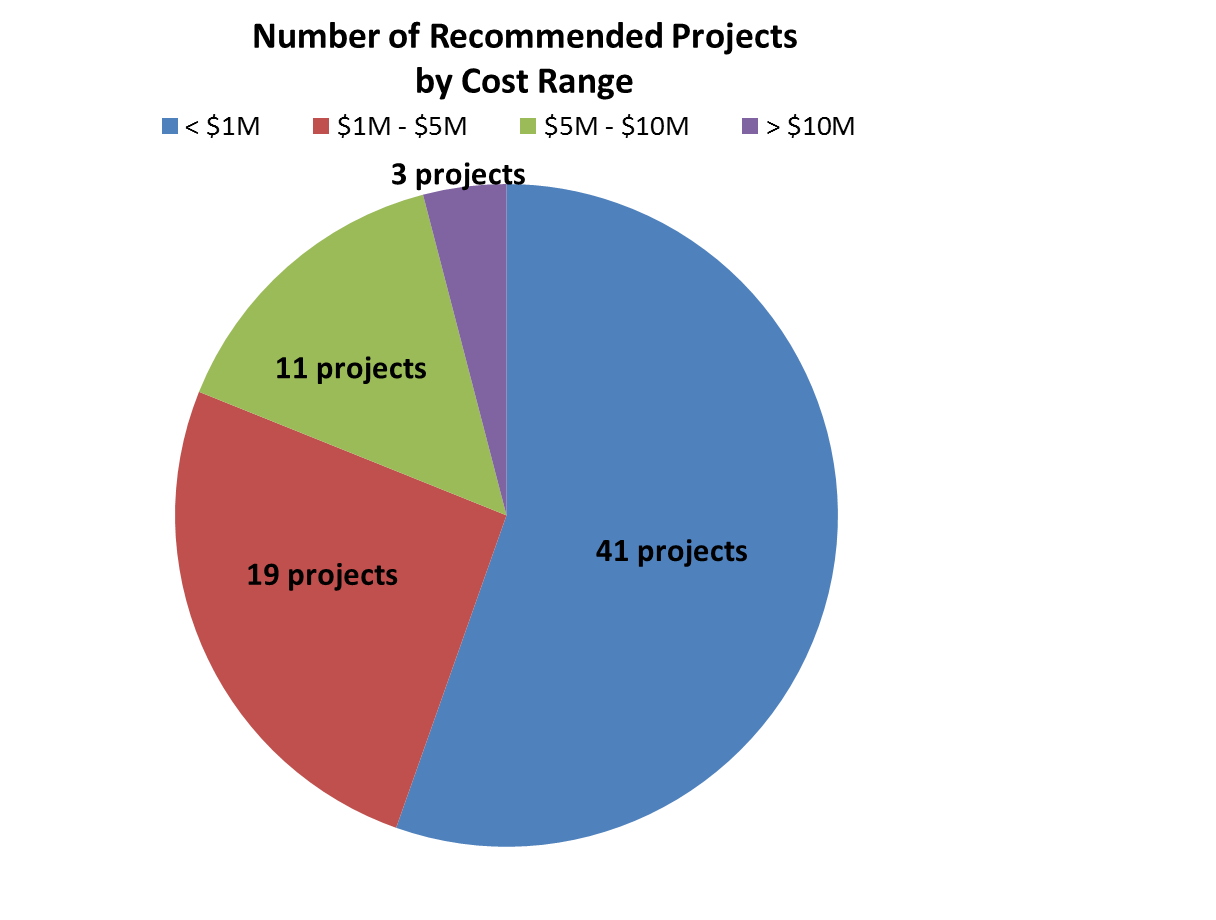 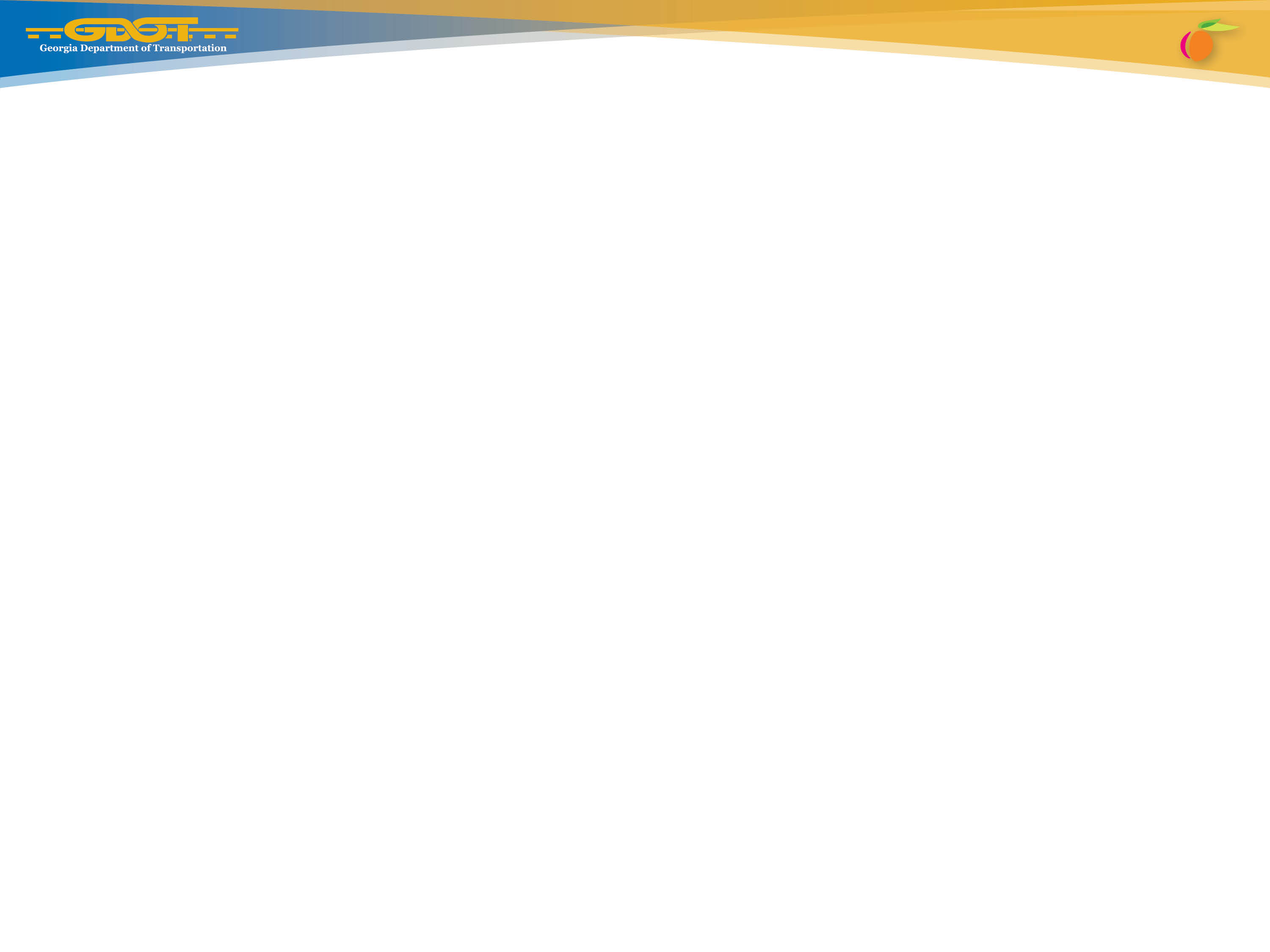 QUESTIONS
Kyle Mote, GDOT PM
GDOT Office of Planning
kmote@dot.ga.gov (404-631-1987)

Keli Kemp, AICP – Consultant PM
HNTB Corporation
kkemp@hntb.com (404-943-5747)

Chandra Khare, Consultant Task Leader
HNTB Corporation
ckhare@hntb.com (404-943-5797)